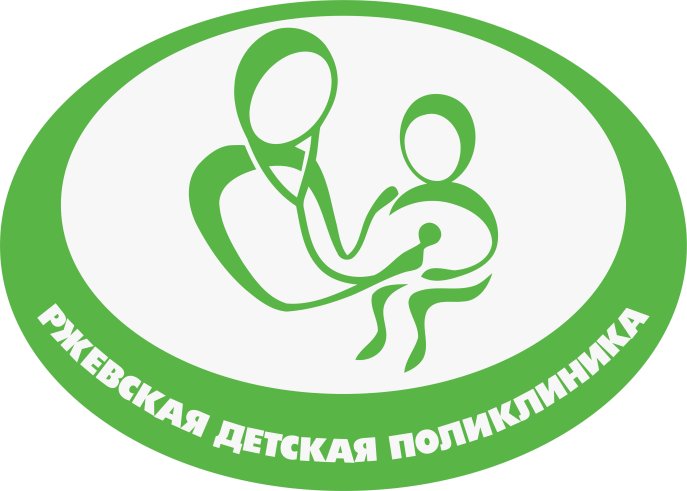 ГБУЗ «Ржевская ЦРБ» Детская поликлиника
Тема: «Изменения в организации амбулаторно-поликлинической помощи детскому населению»
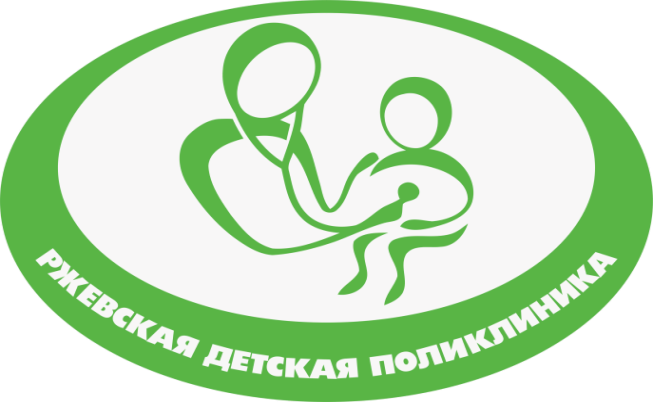 Детская  поликлиника обслуживает  12 770  детей города Ржева и Ржевского района
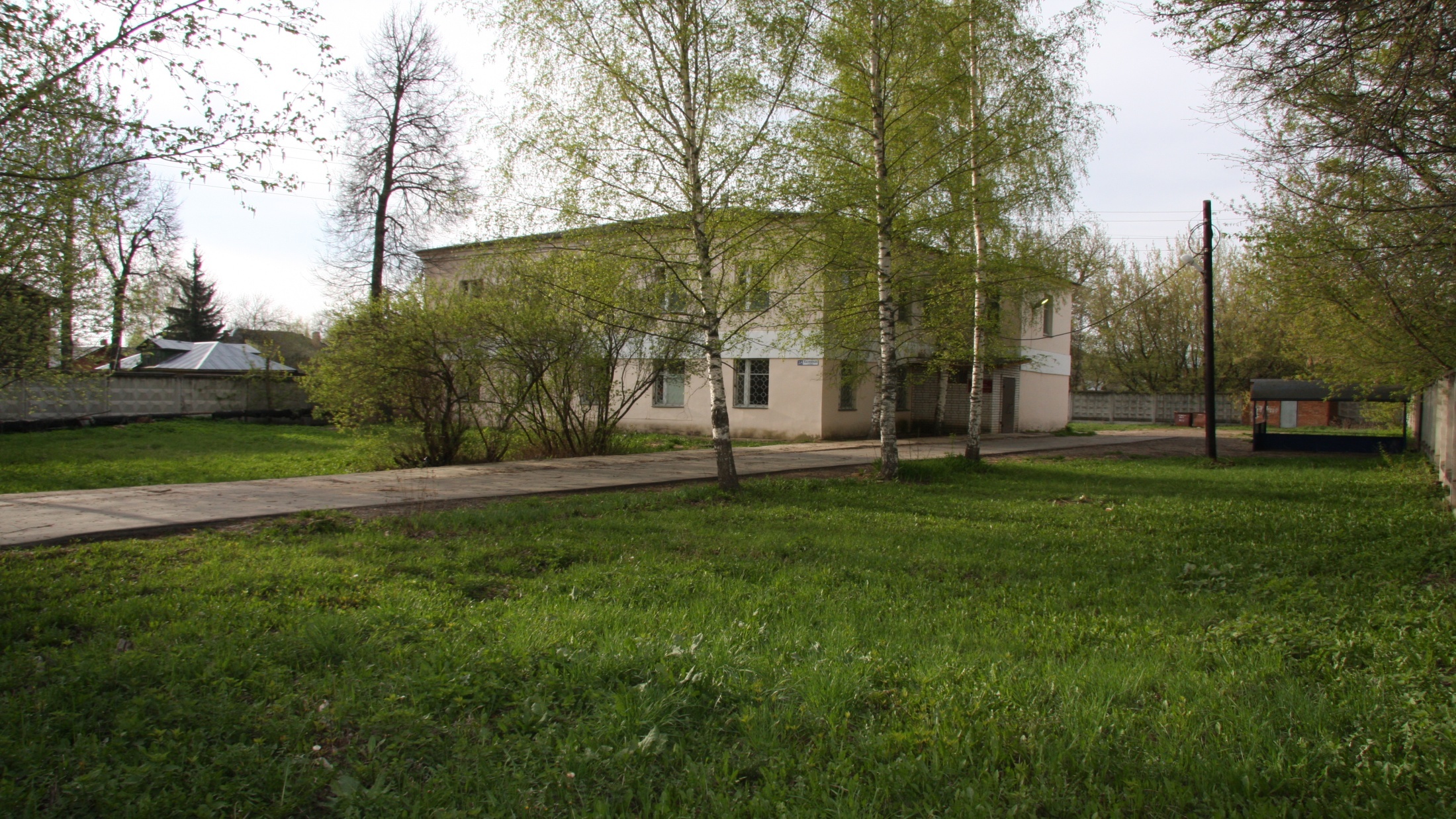 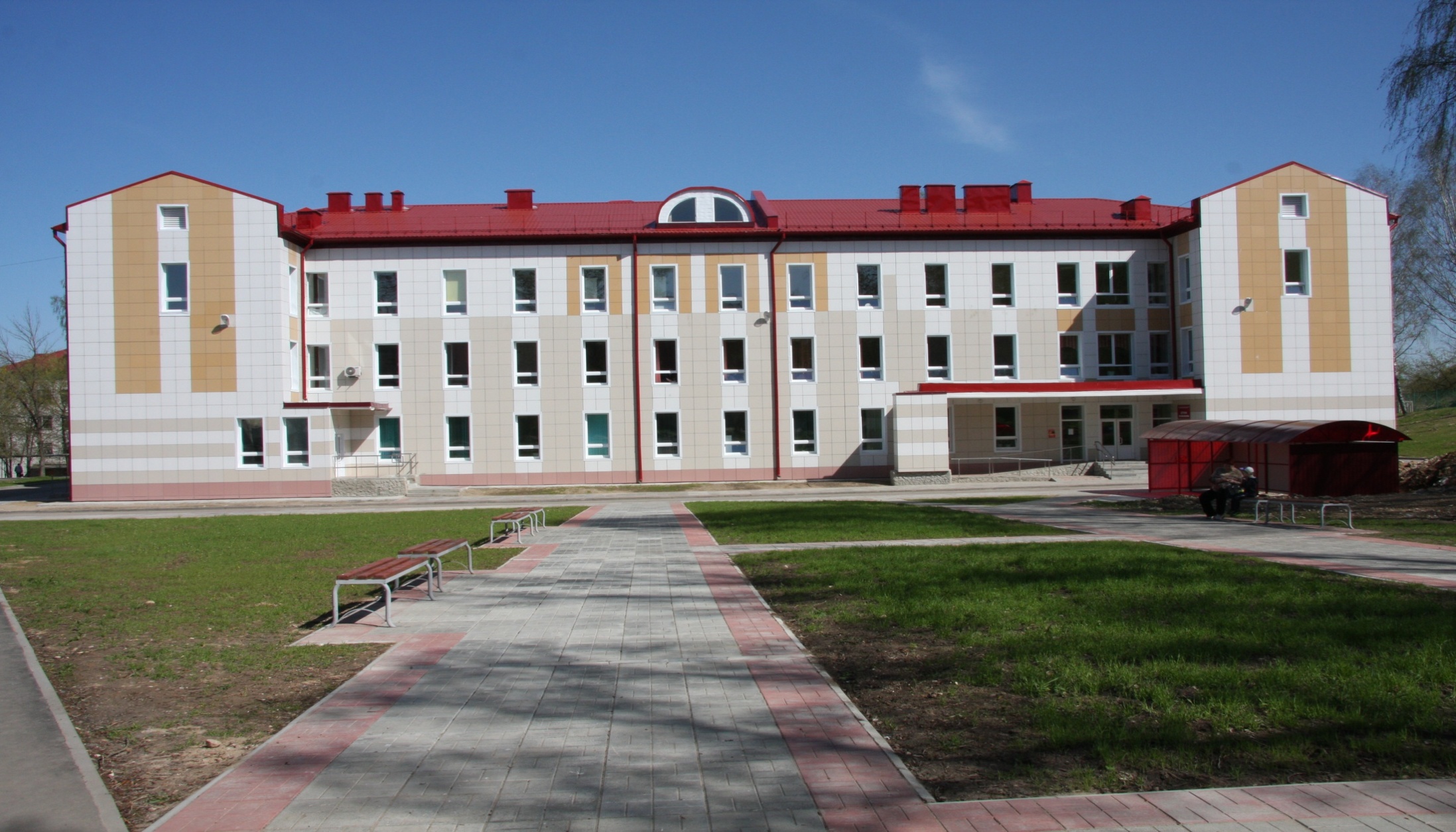 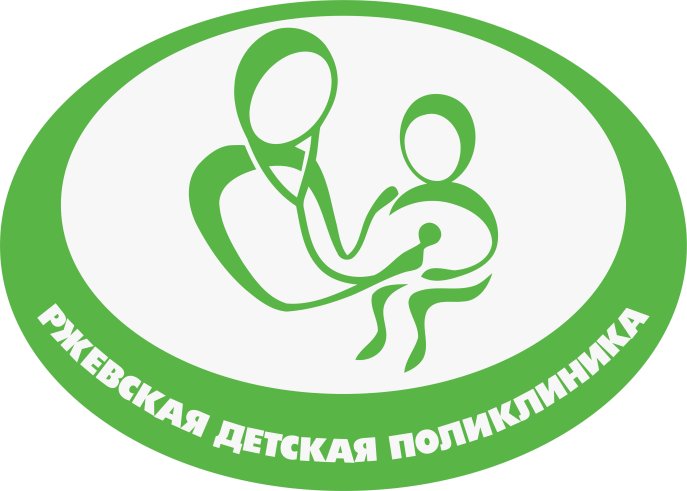 Доступная среда
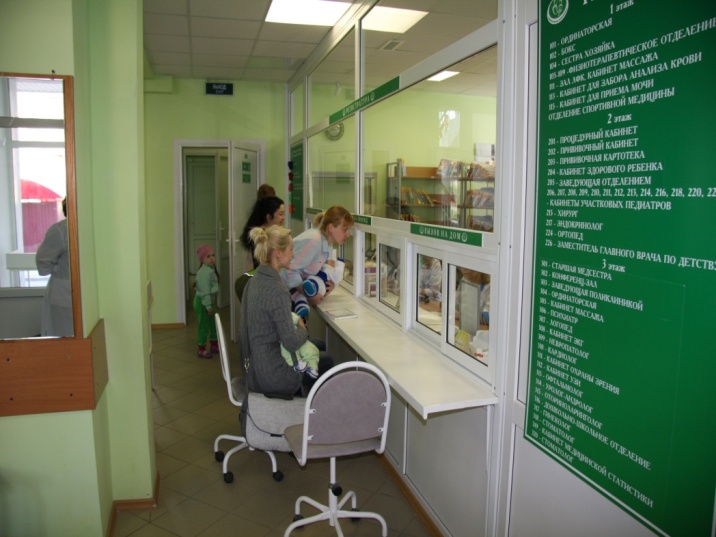 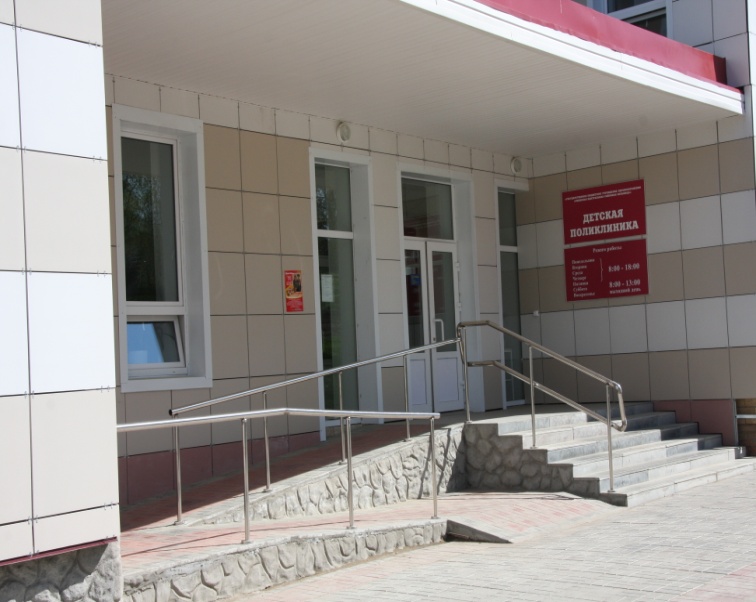 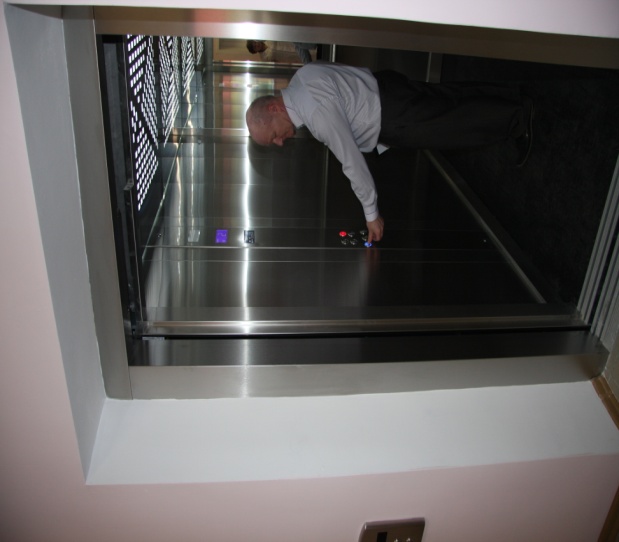 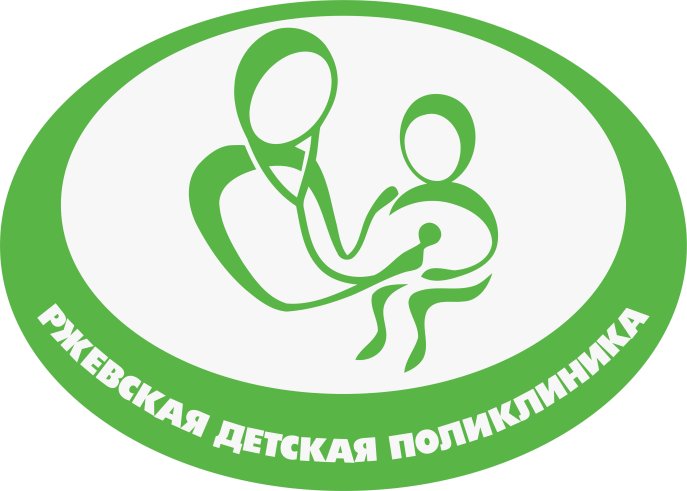 РЕГИСТРАТУРА
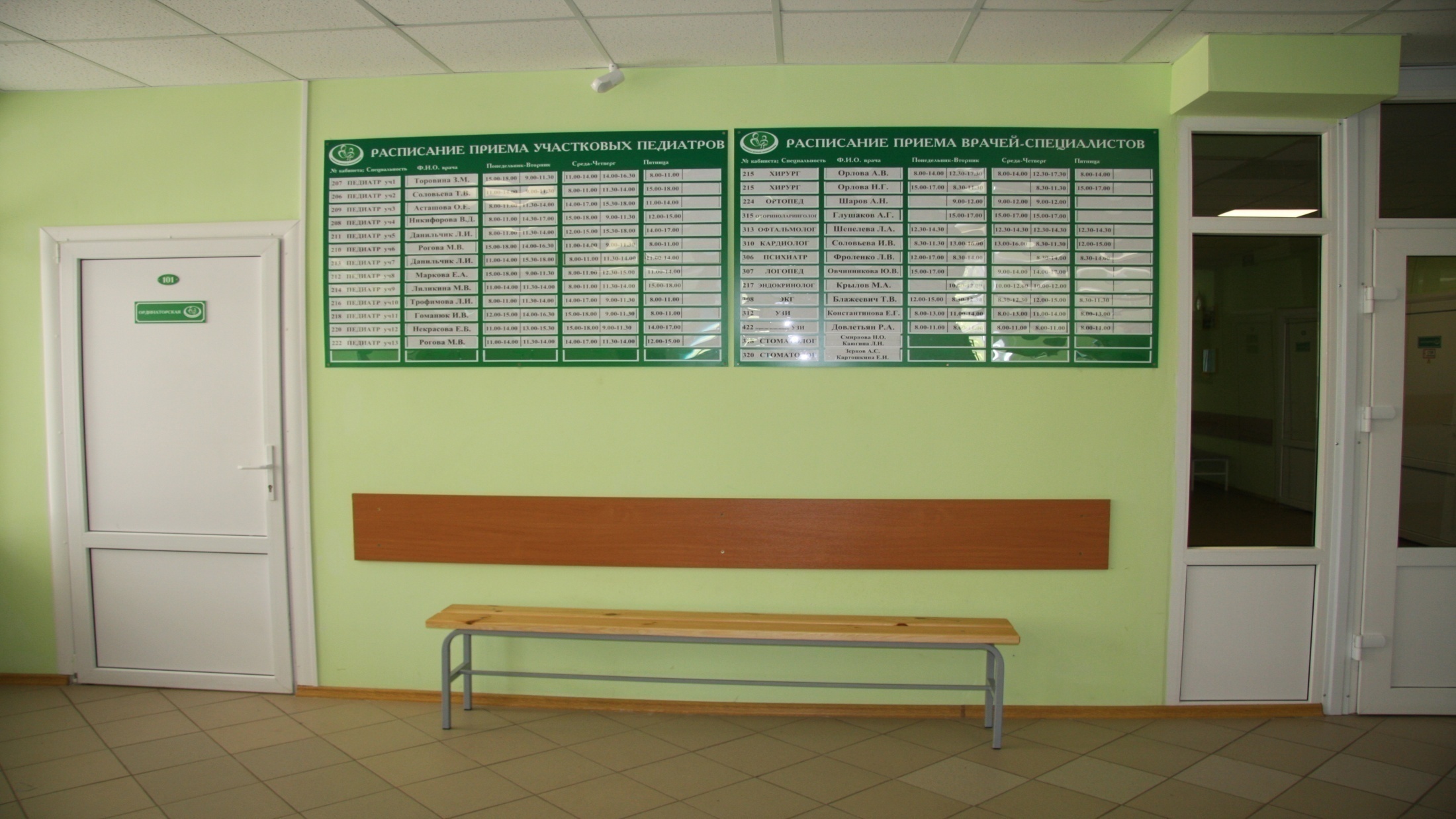 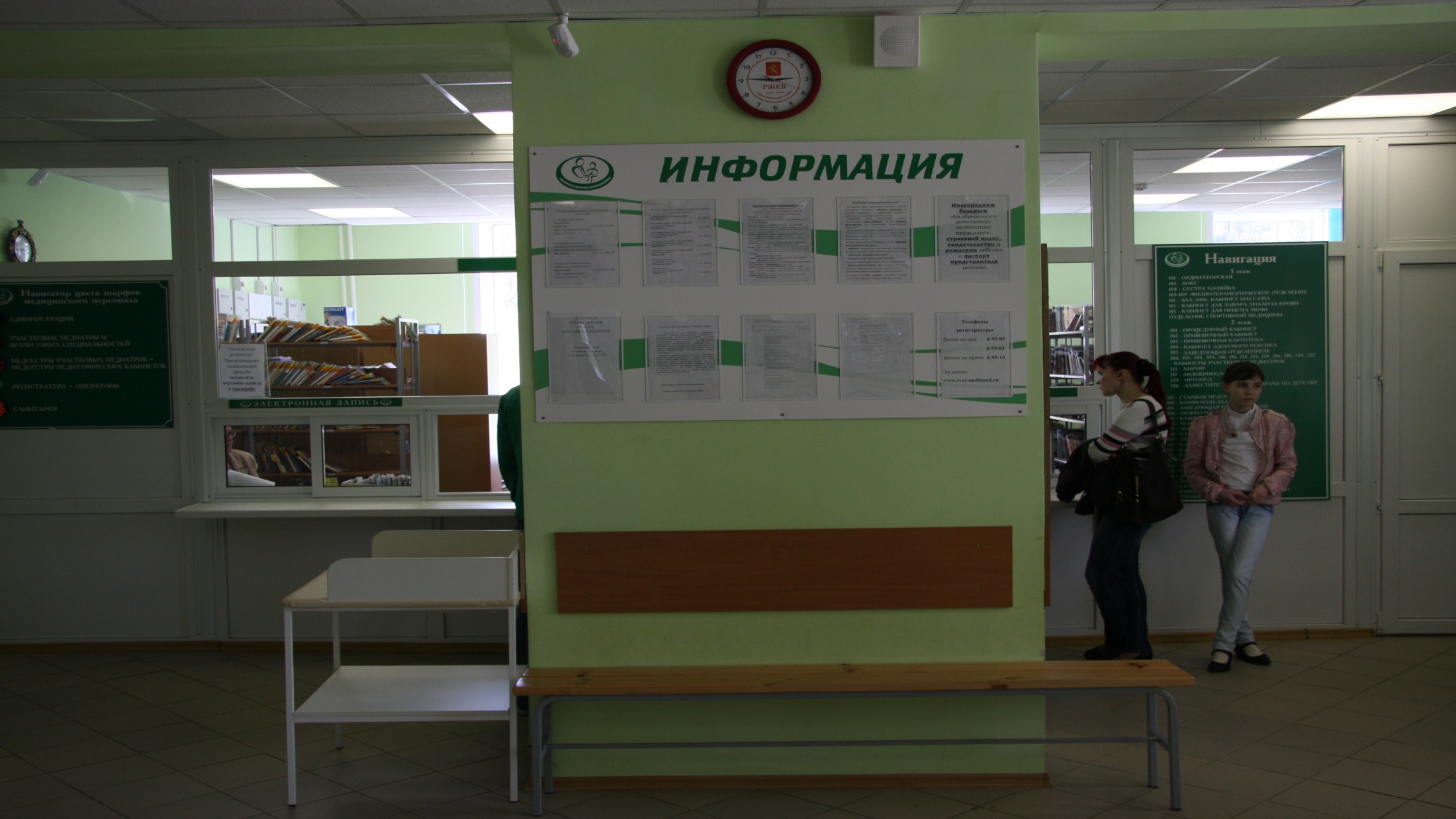 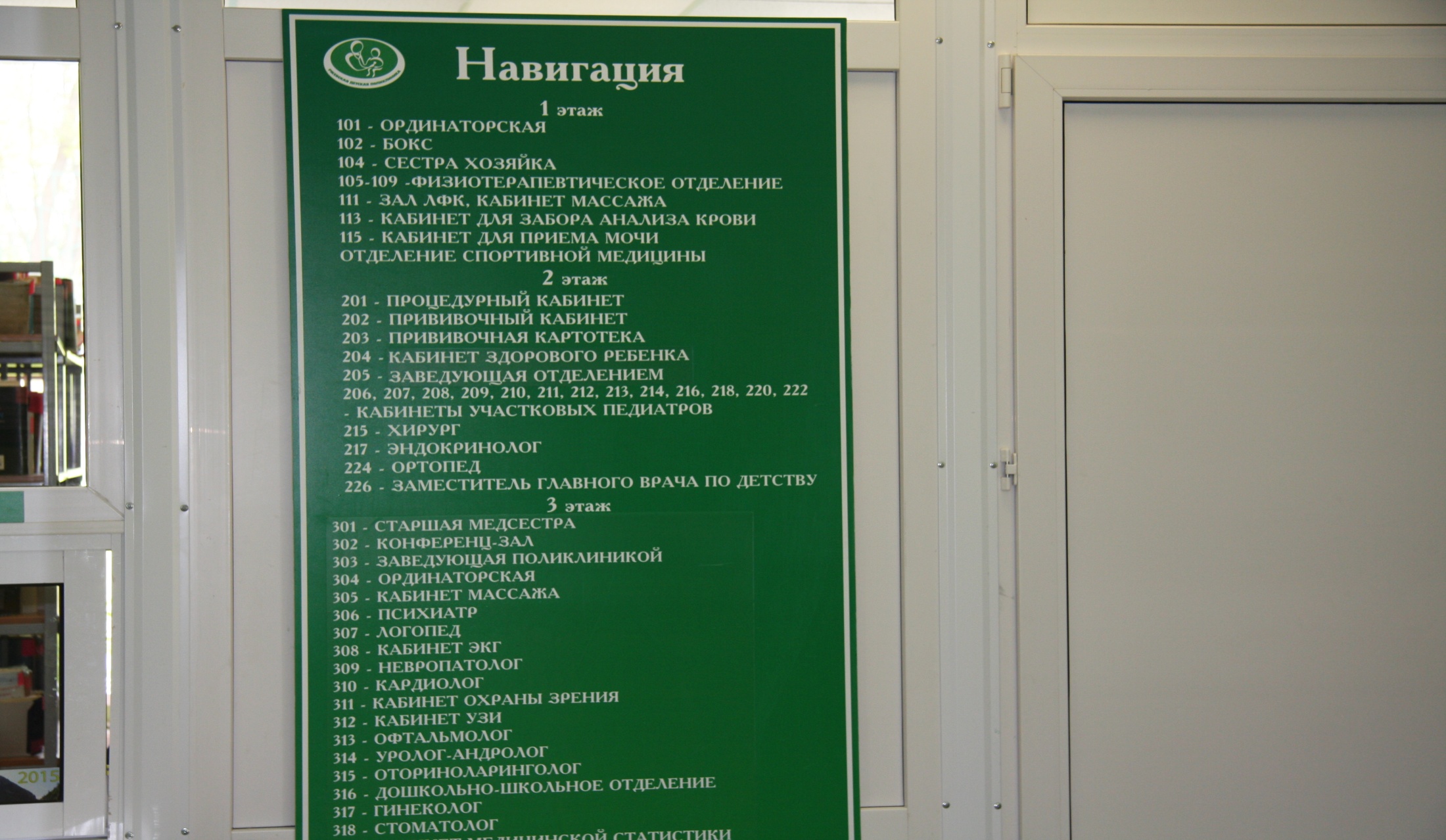 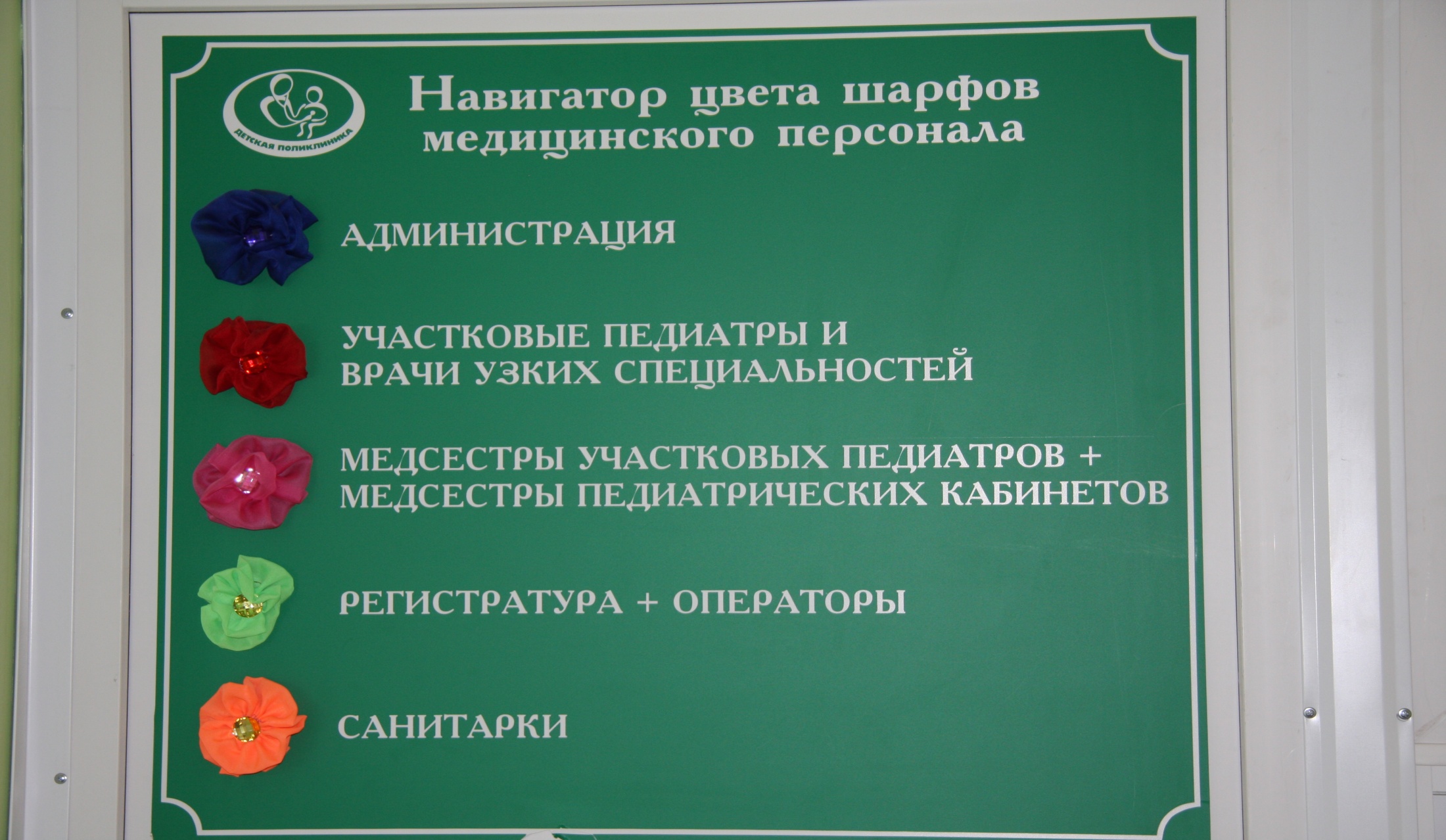 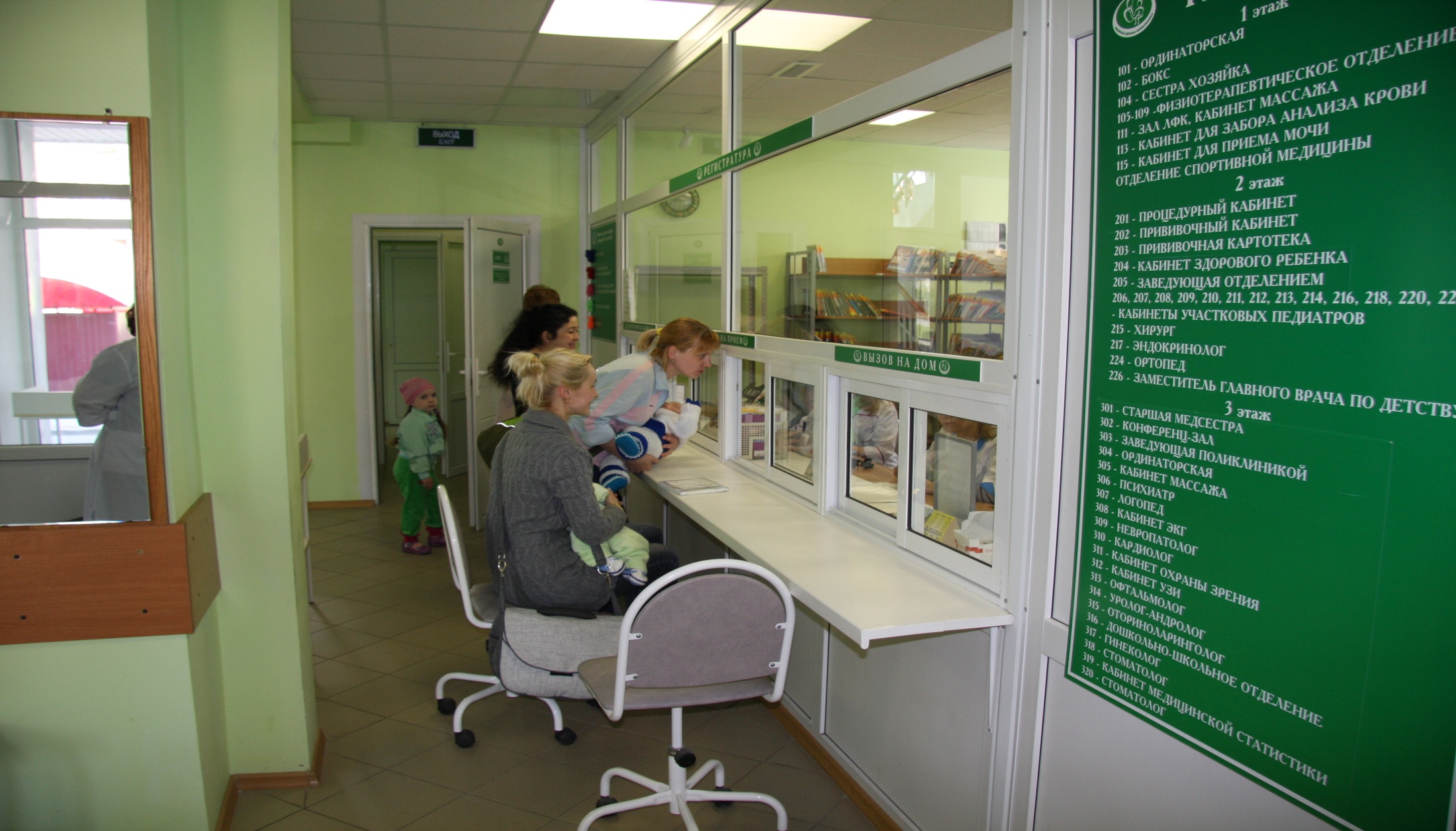 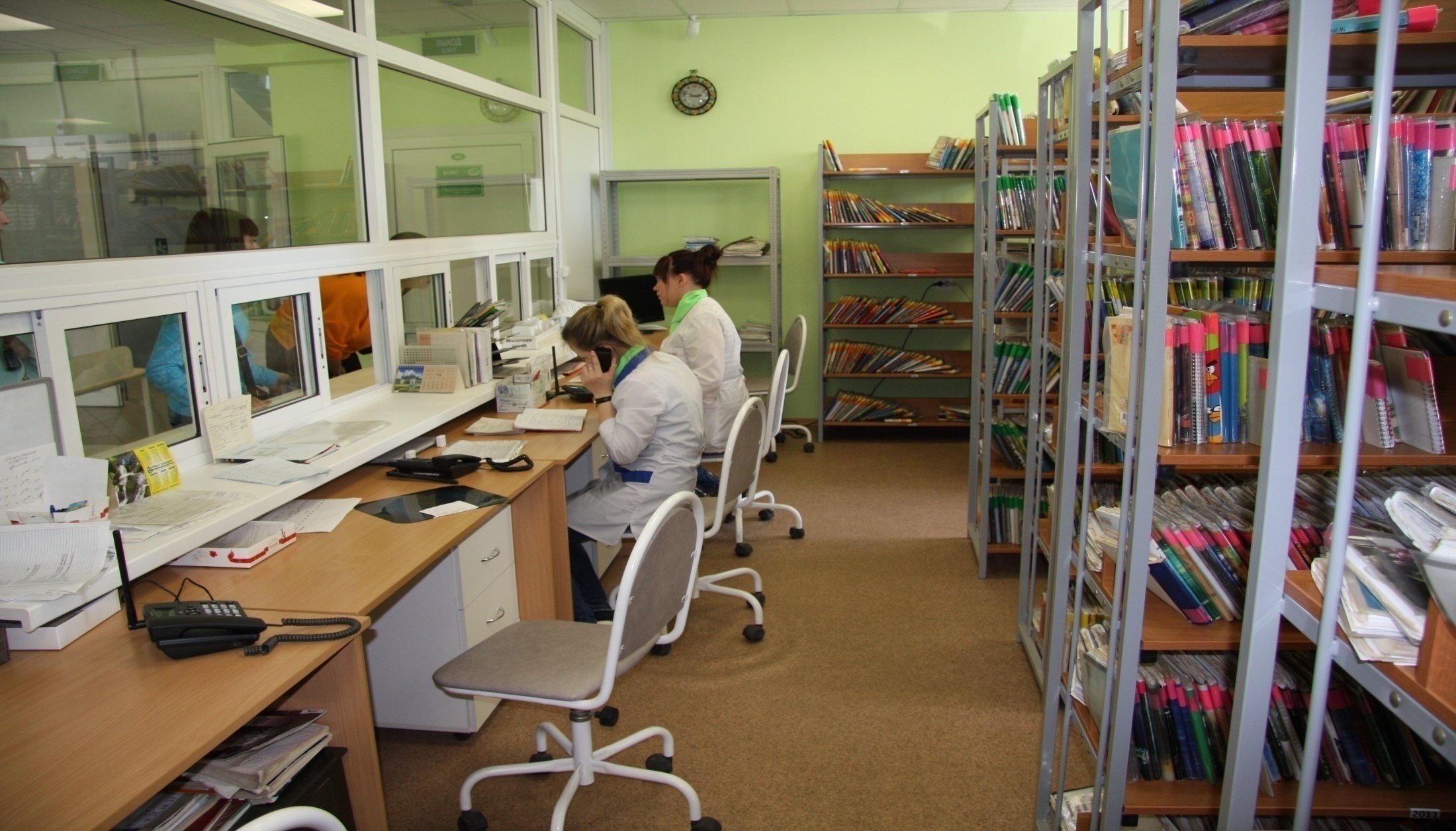 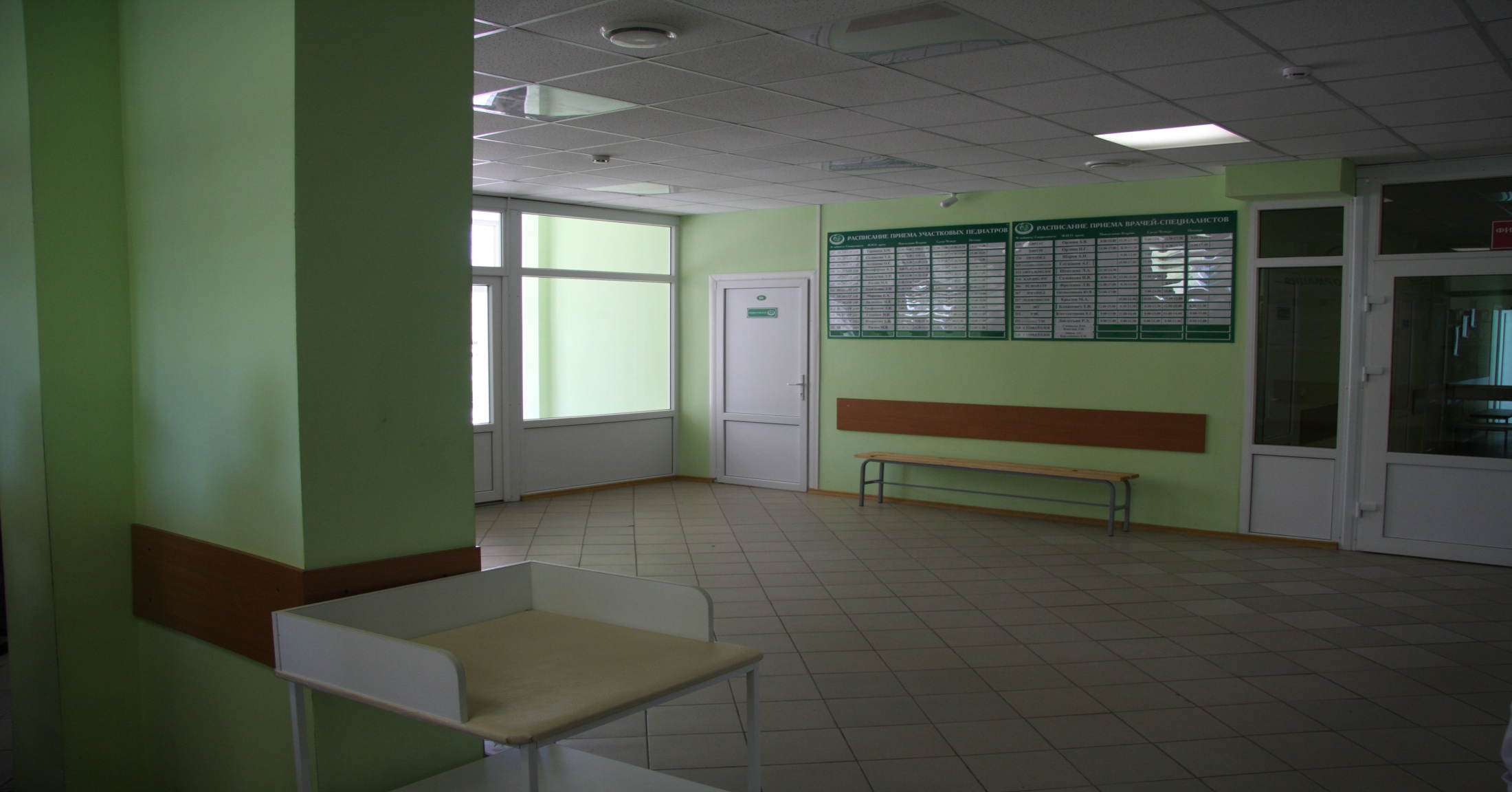 Электронная запись
Вызов врача на дом
прием
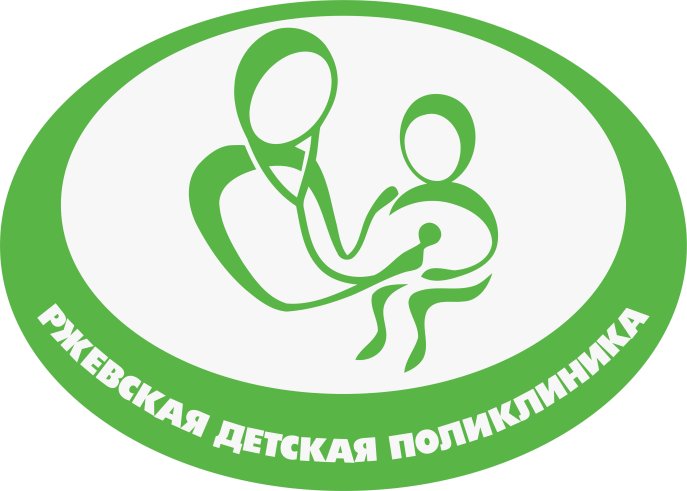 Структура детской поликлиники
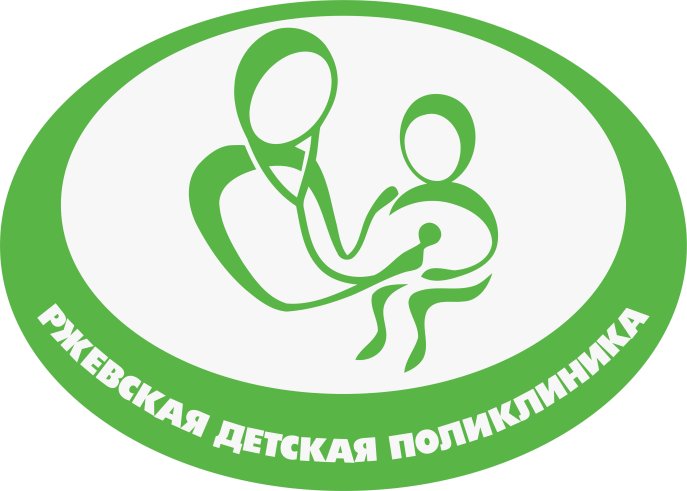 Доступность узких специалистов
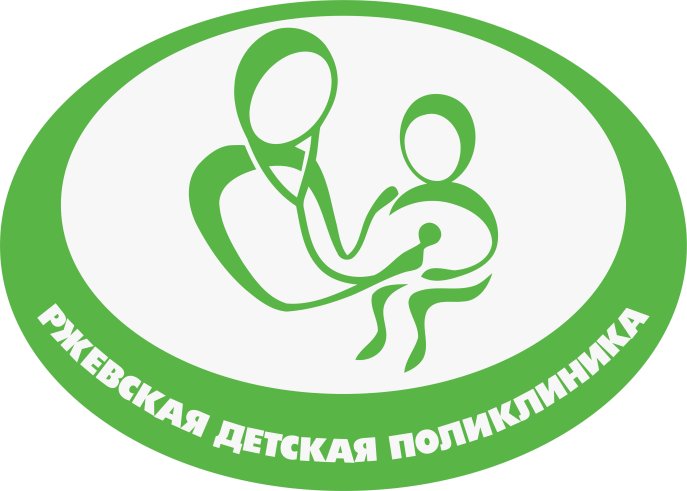 Доступность первичной медицинской помощи детям
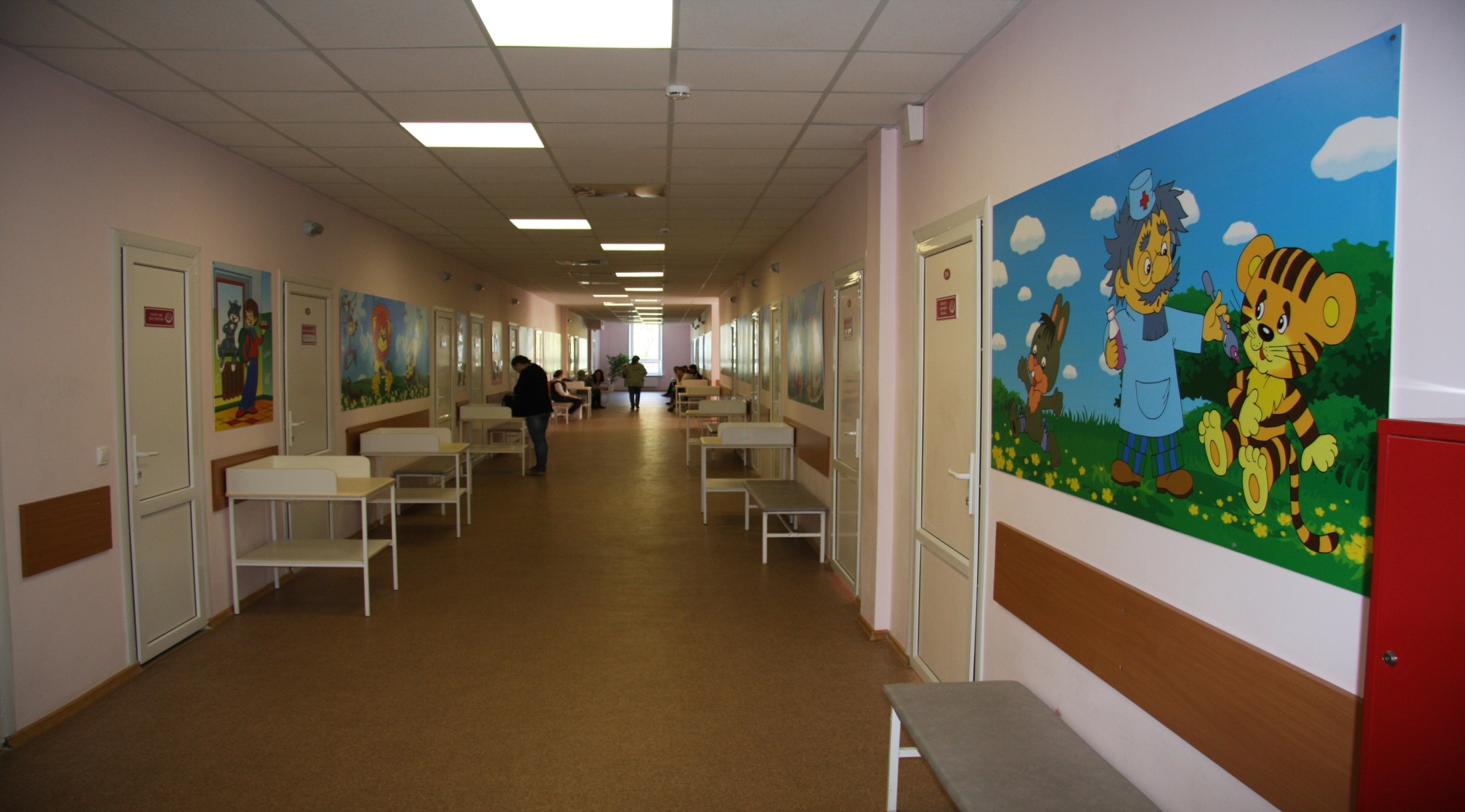 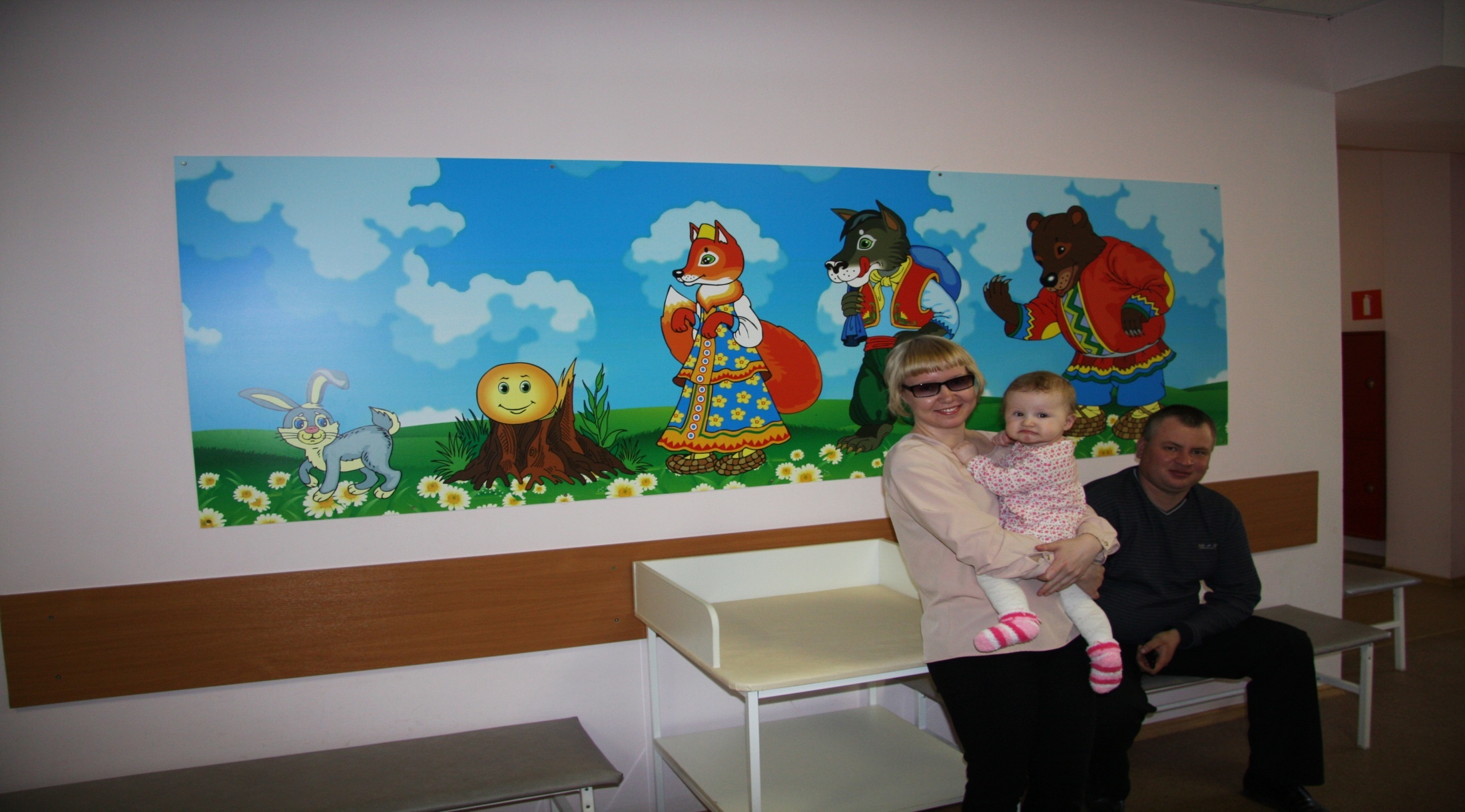 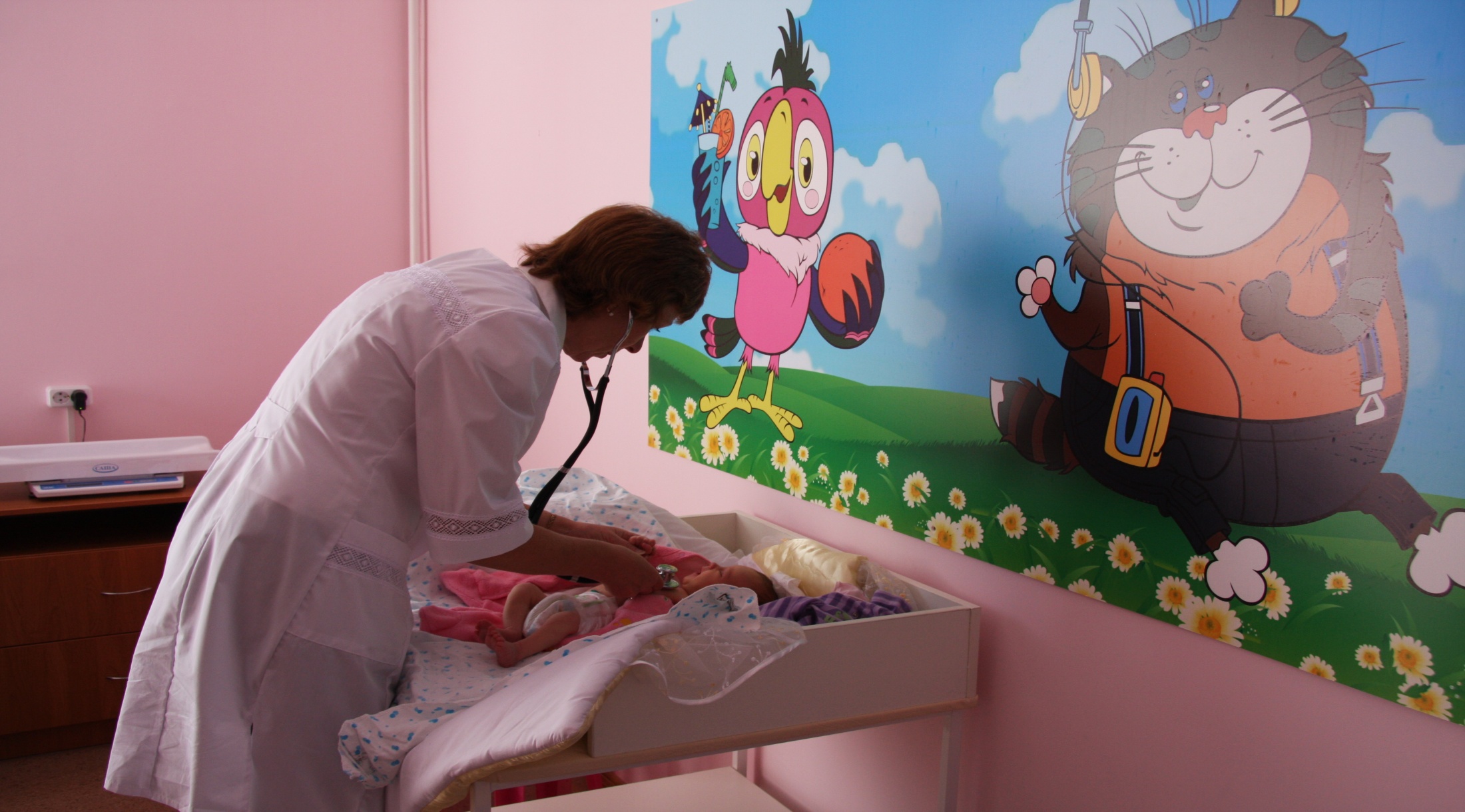 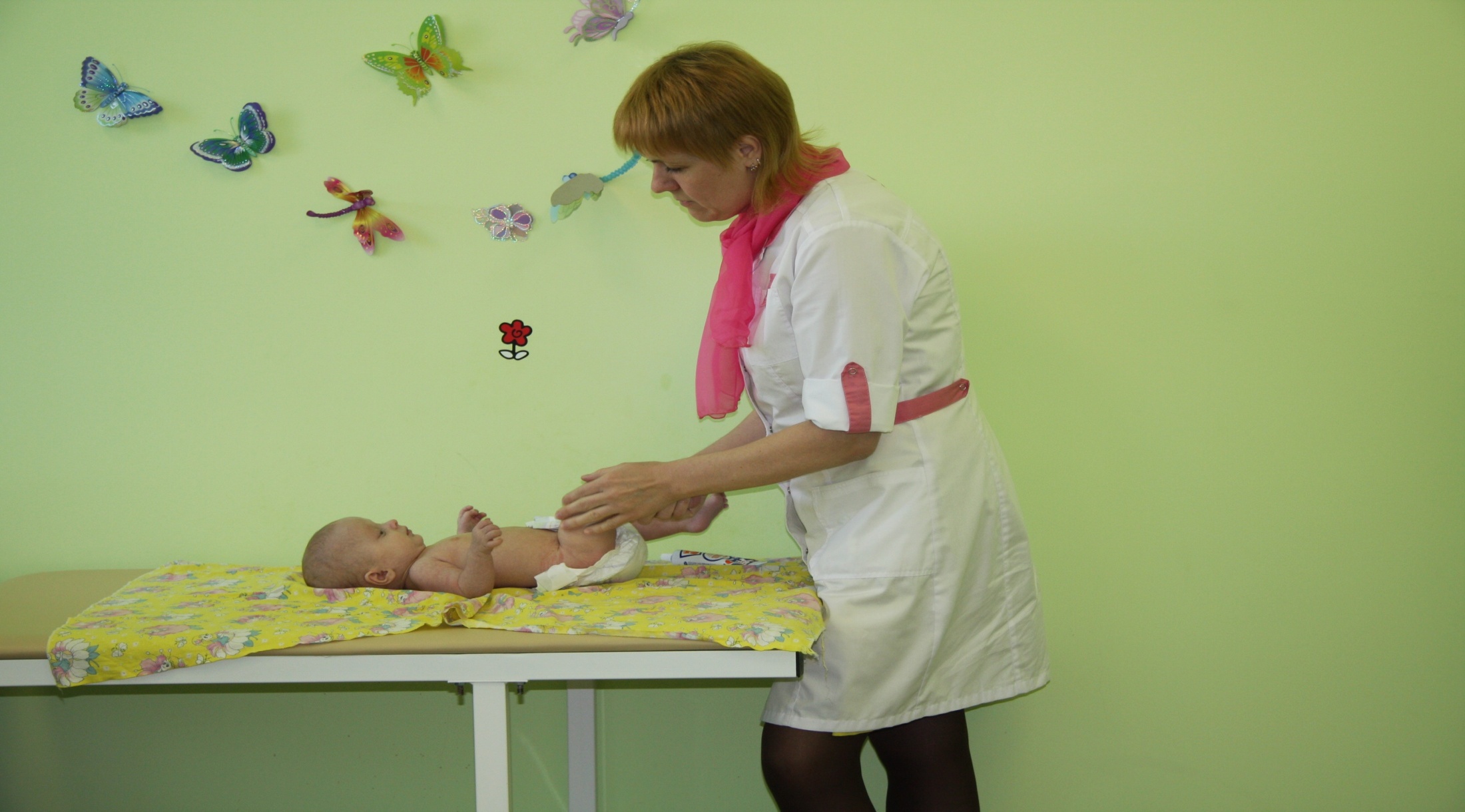 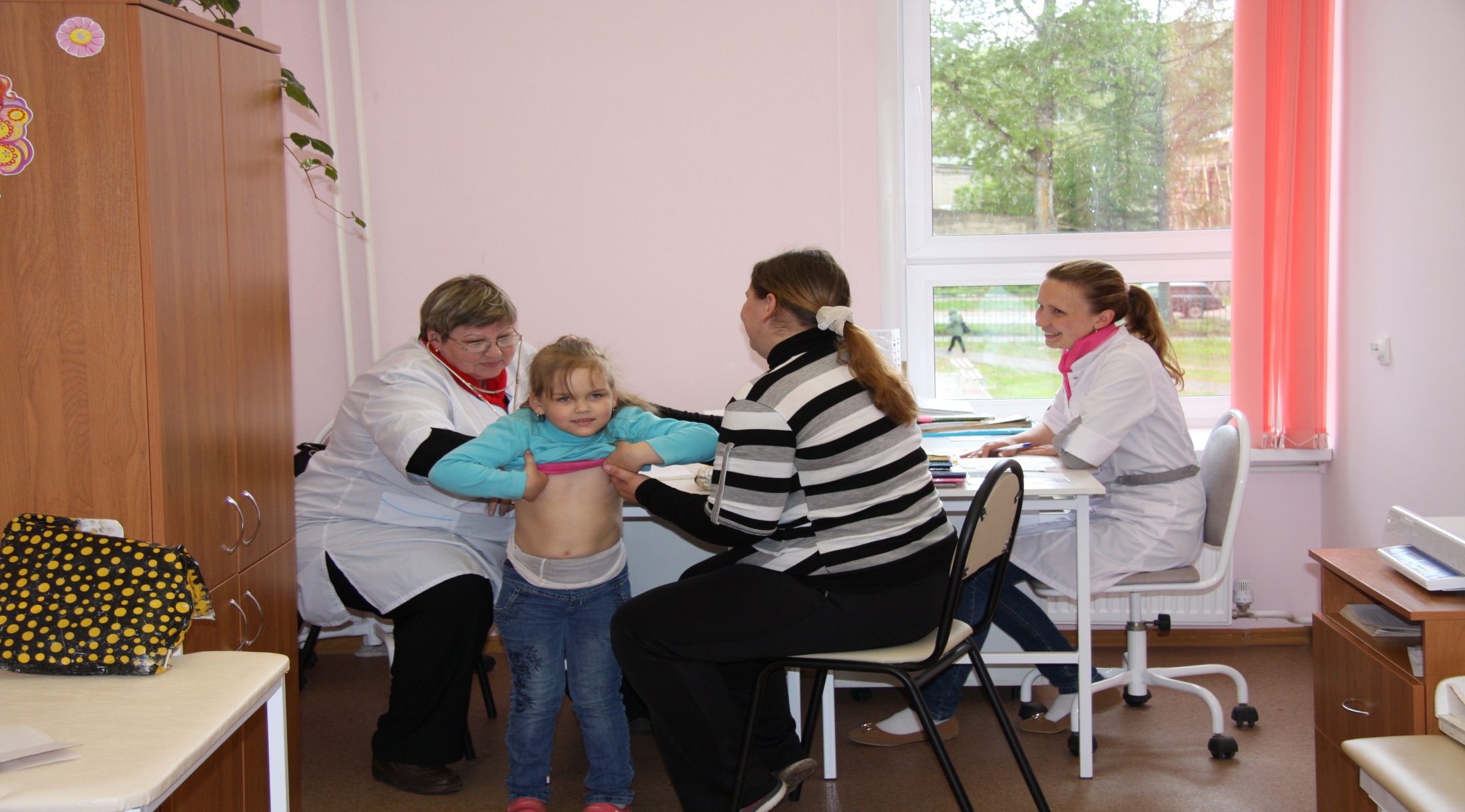 Амбулаторно -поликлиническая служба
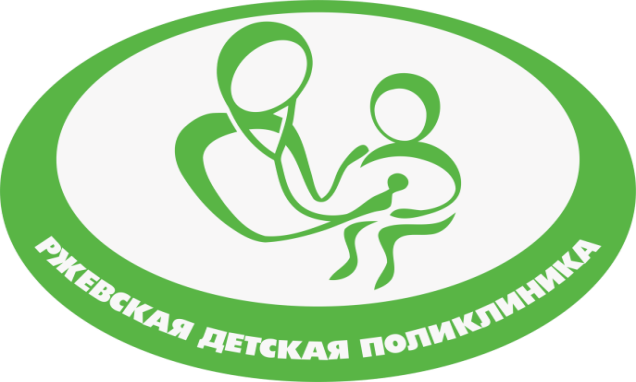 Доступность параклинических услуг
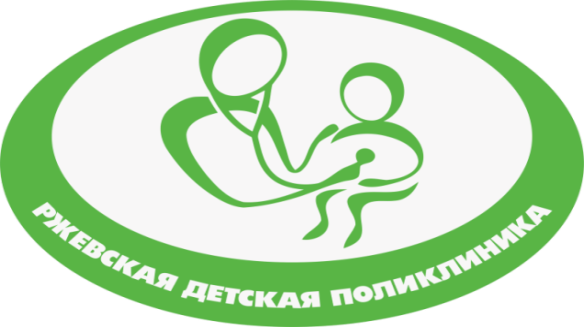 Доступность обслуживания детей 1 года жизни
Процедурный кабинет
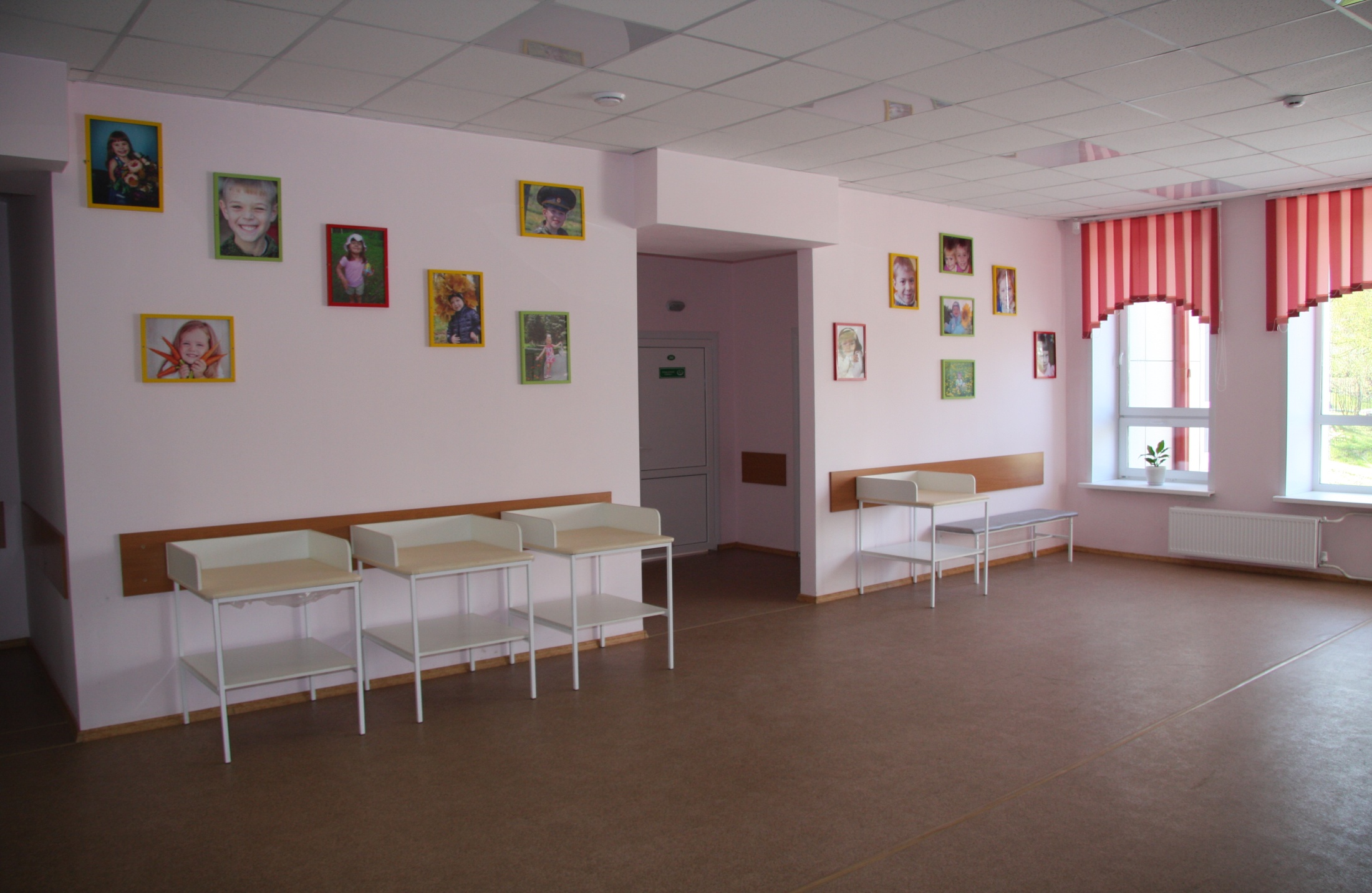 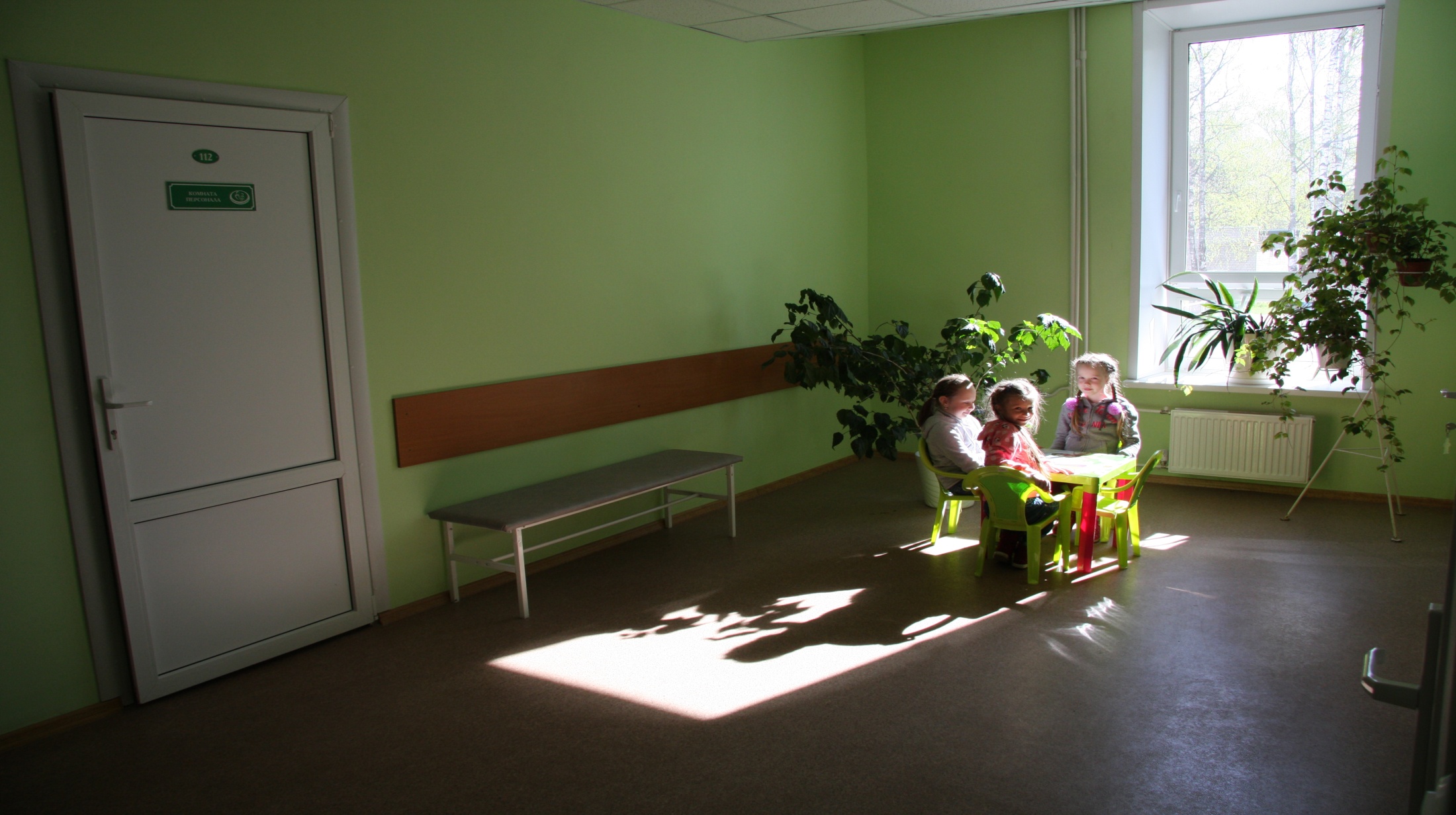 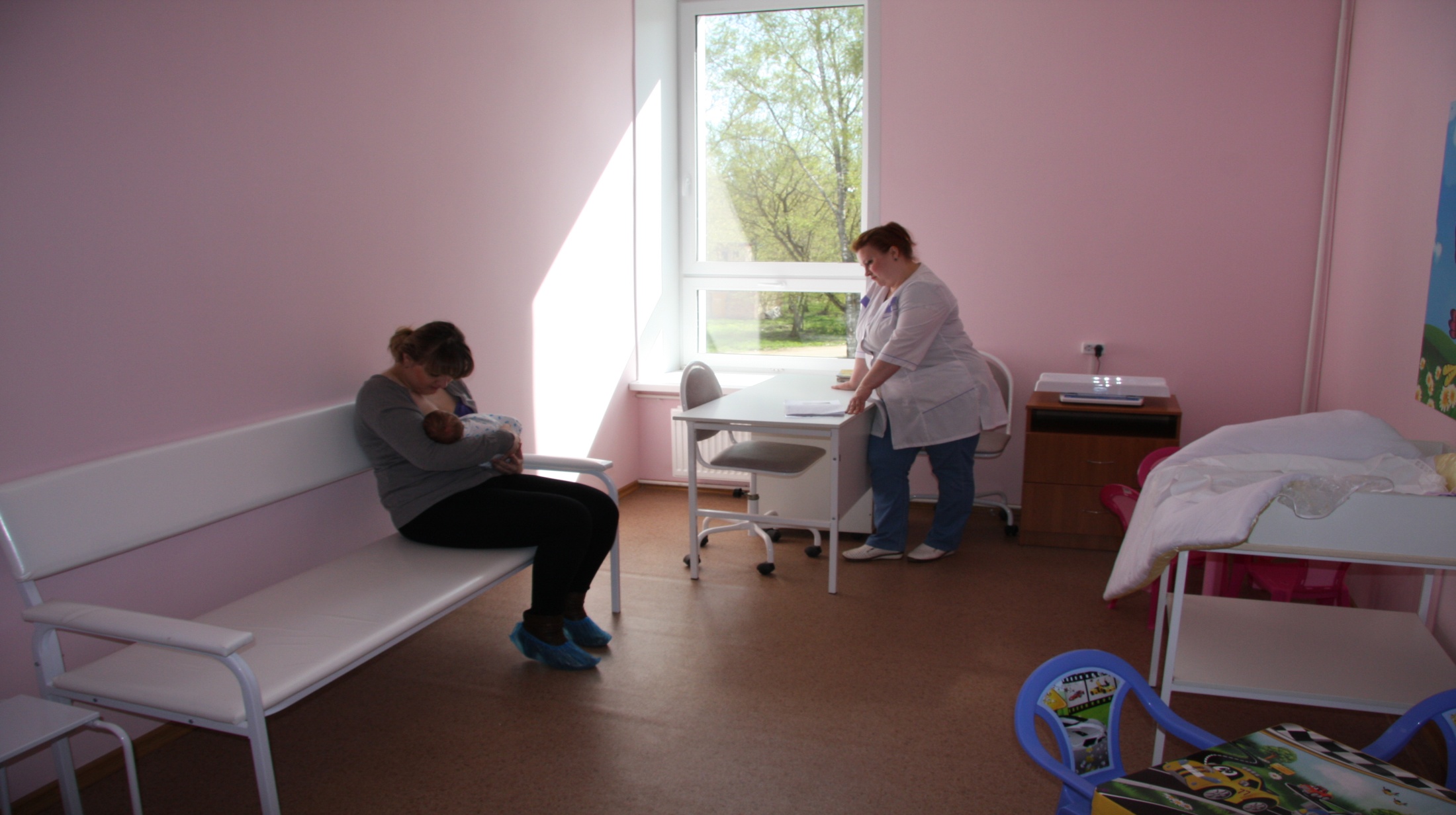 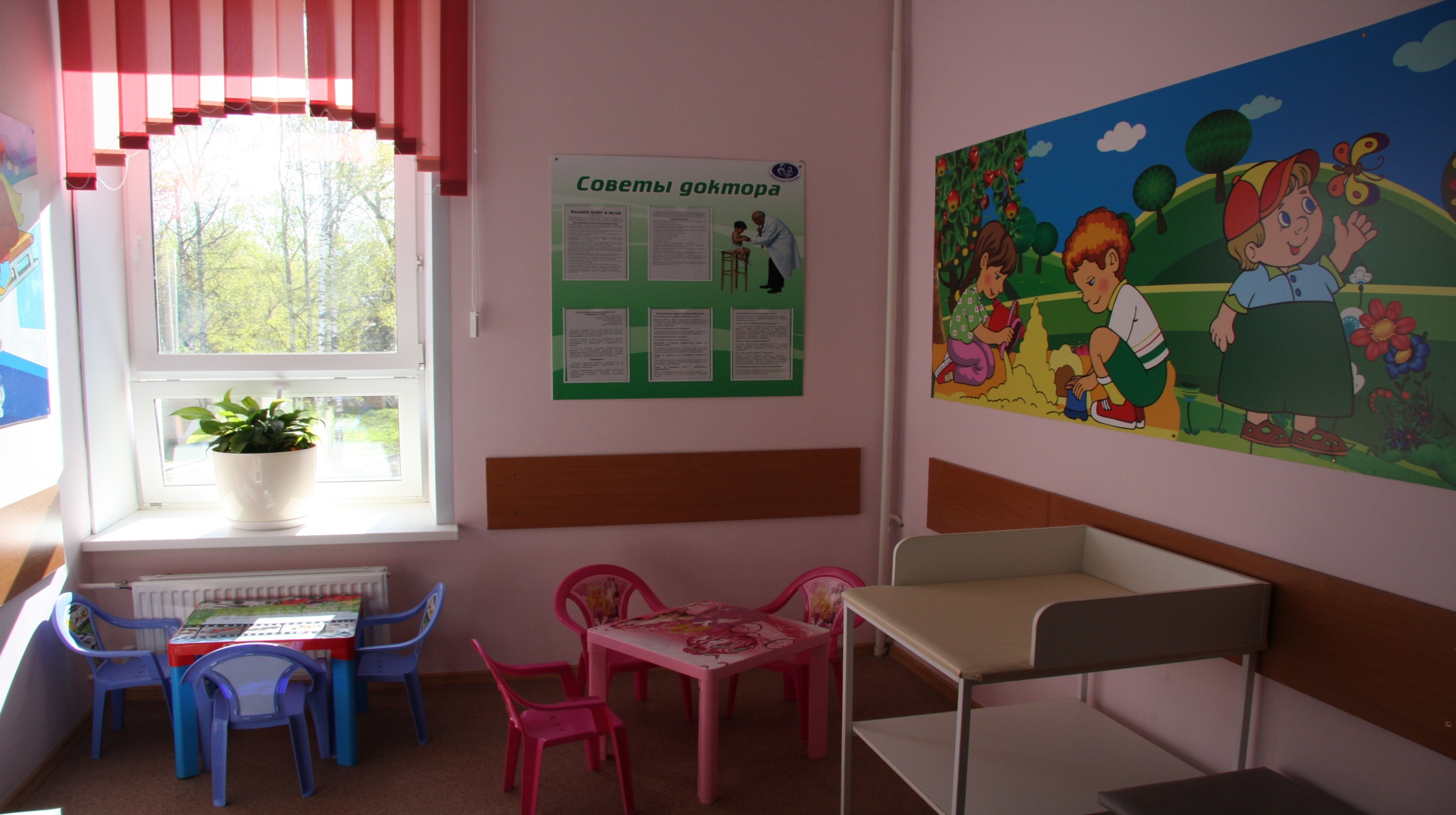 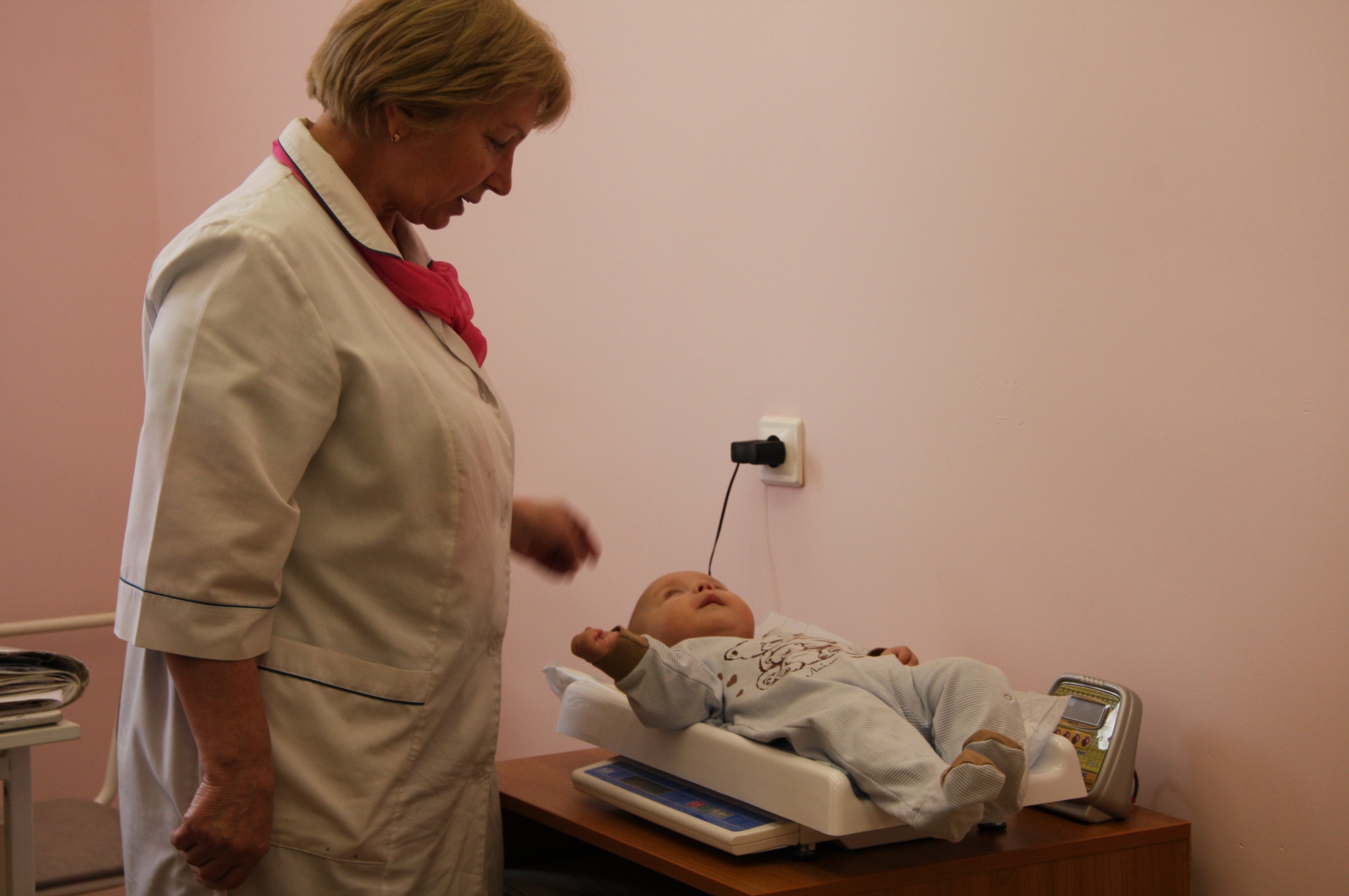 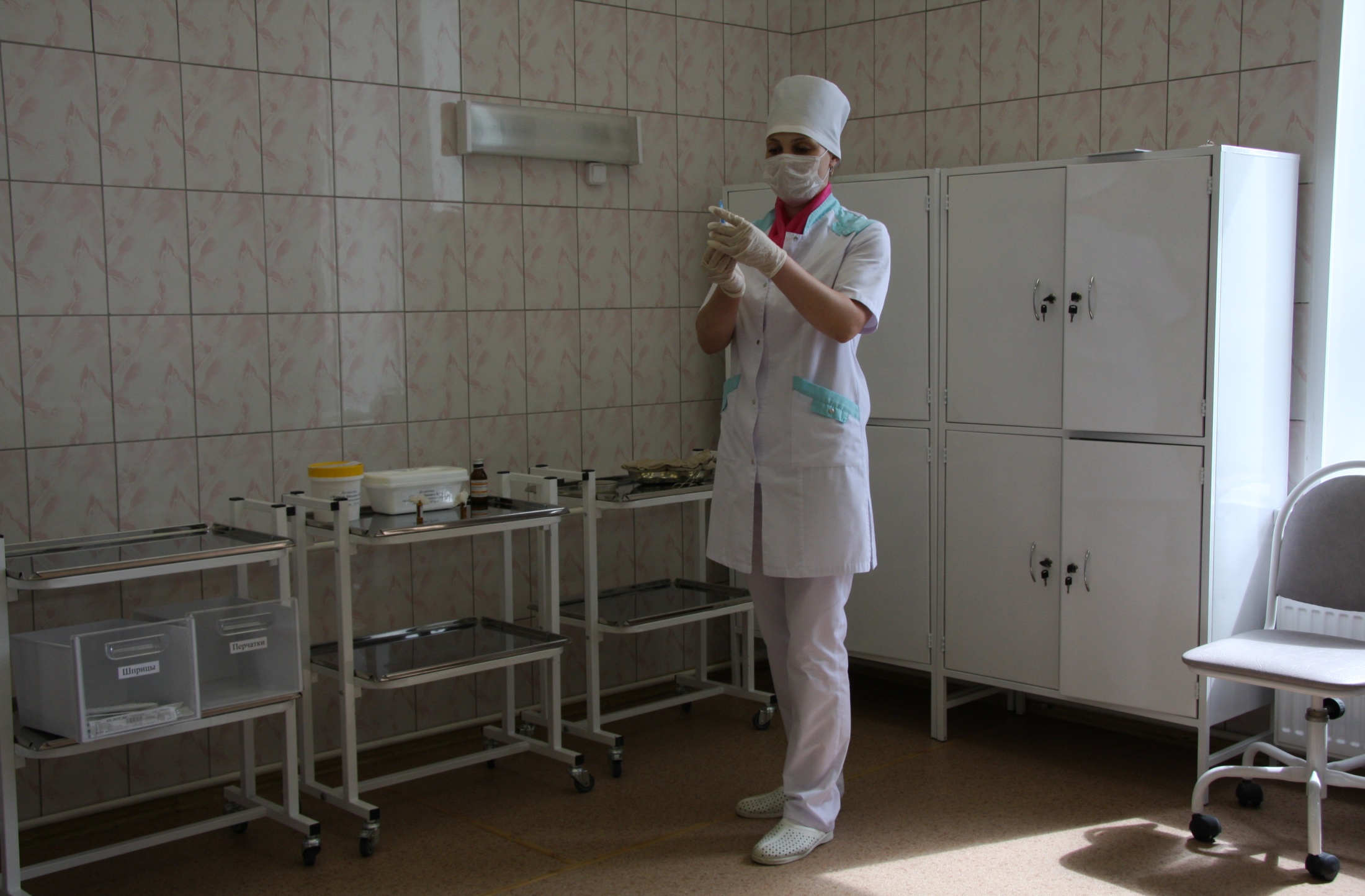 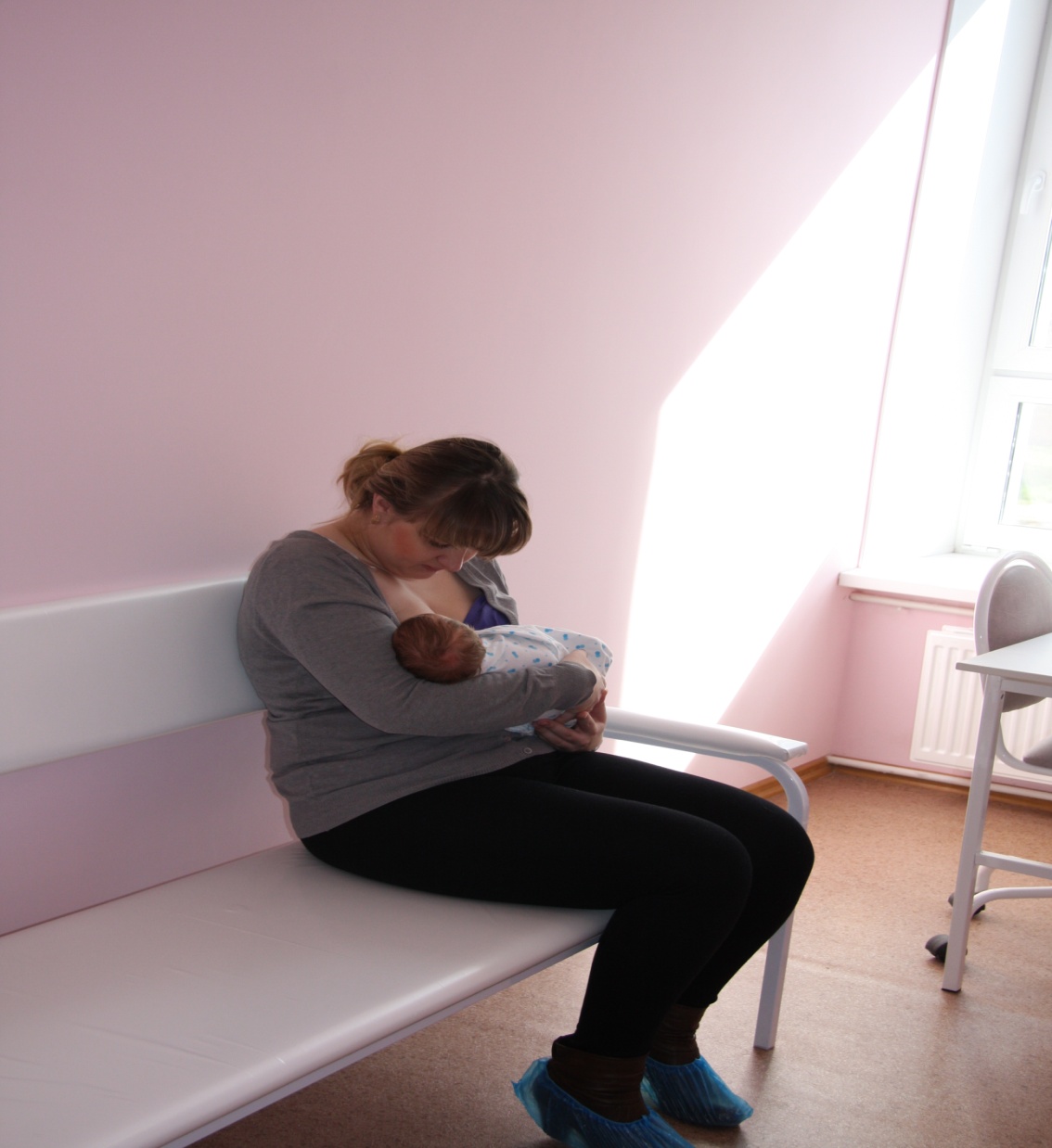 БЦЖ кабинет
Прививочный кабинет
ДЕНЬ ЗДОРОВОГО РЕБЕНКА
Комната здорового ребенка
Световой холл
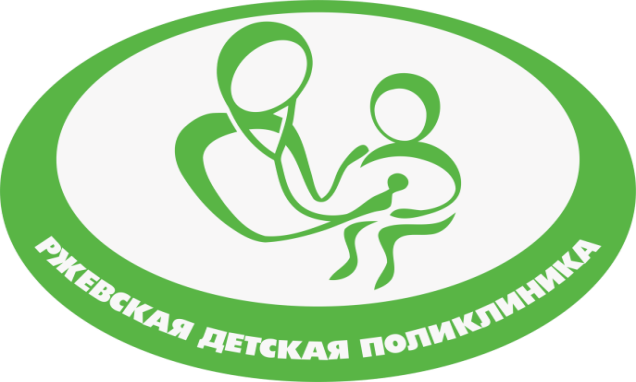 Доступность физиотерапевтических процедур
Отделение спортивной медицины
Комфортные условия для персонала
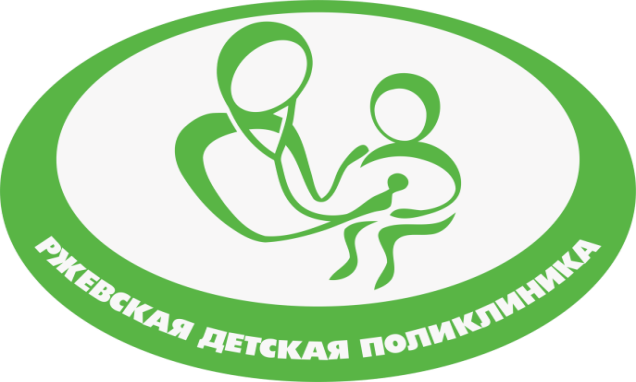 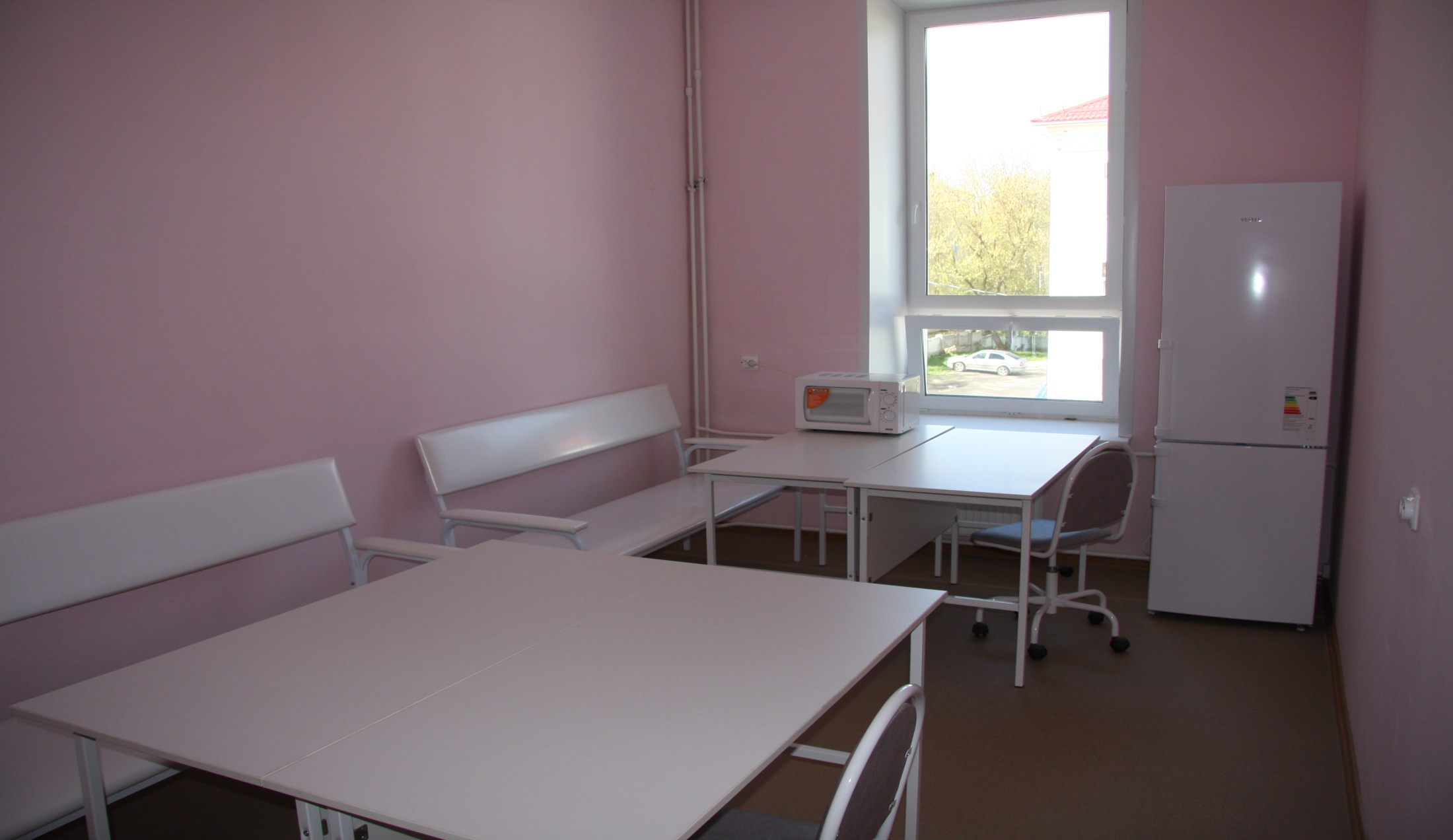 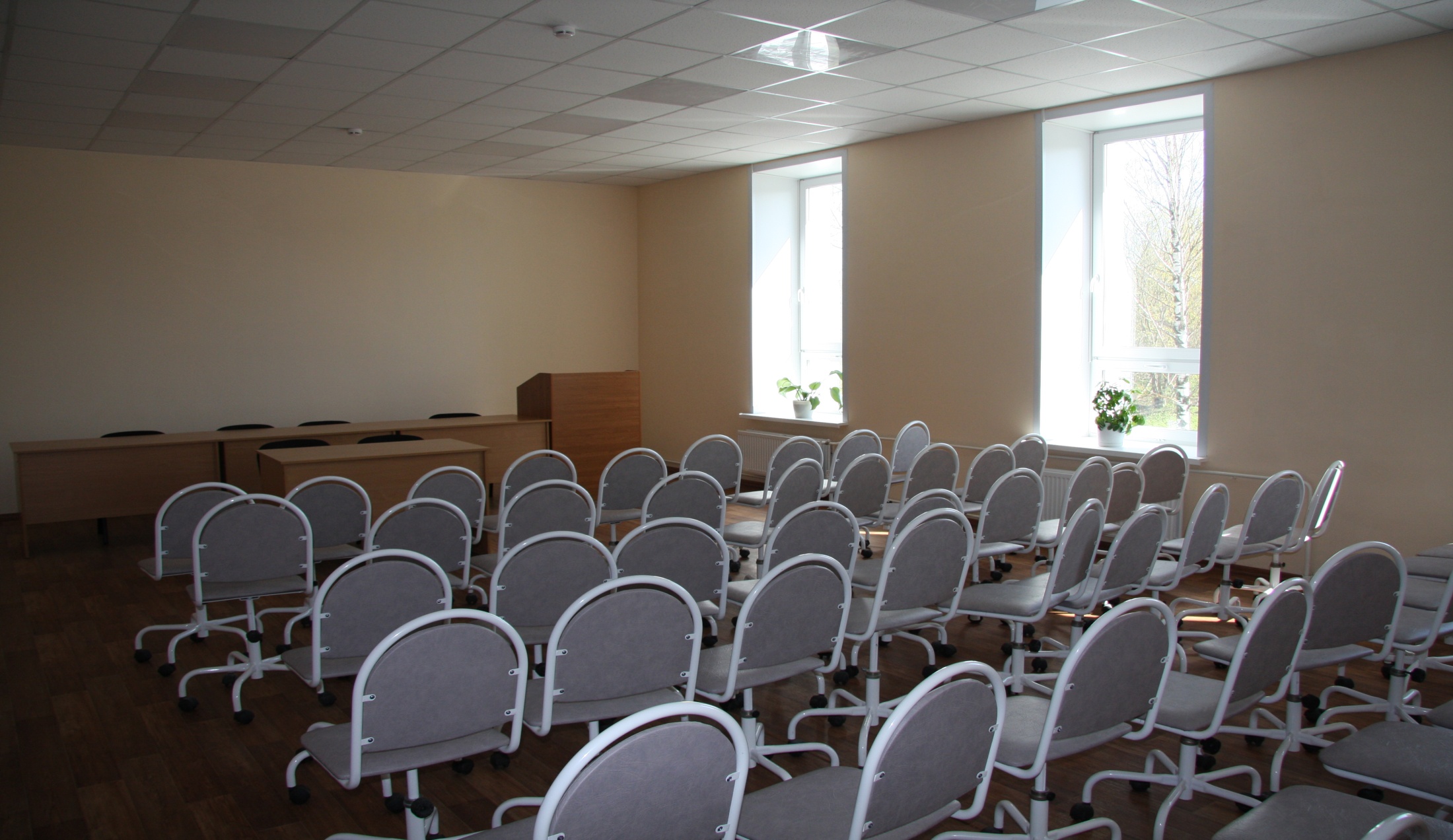 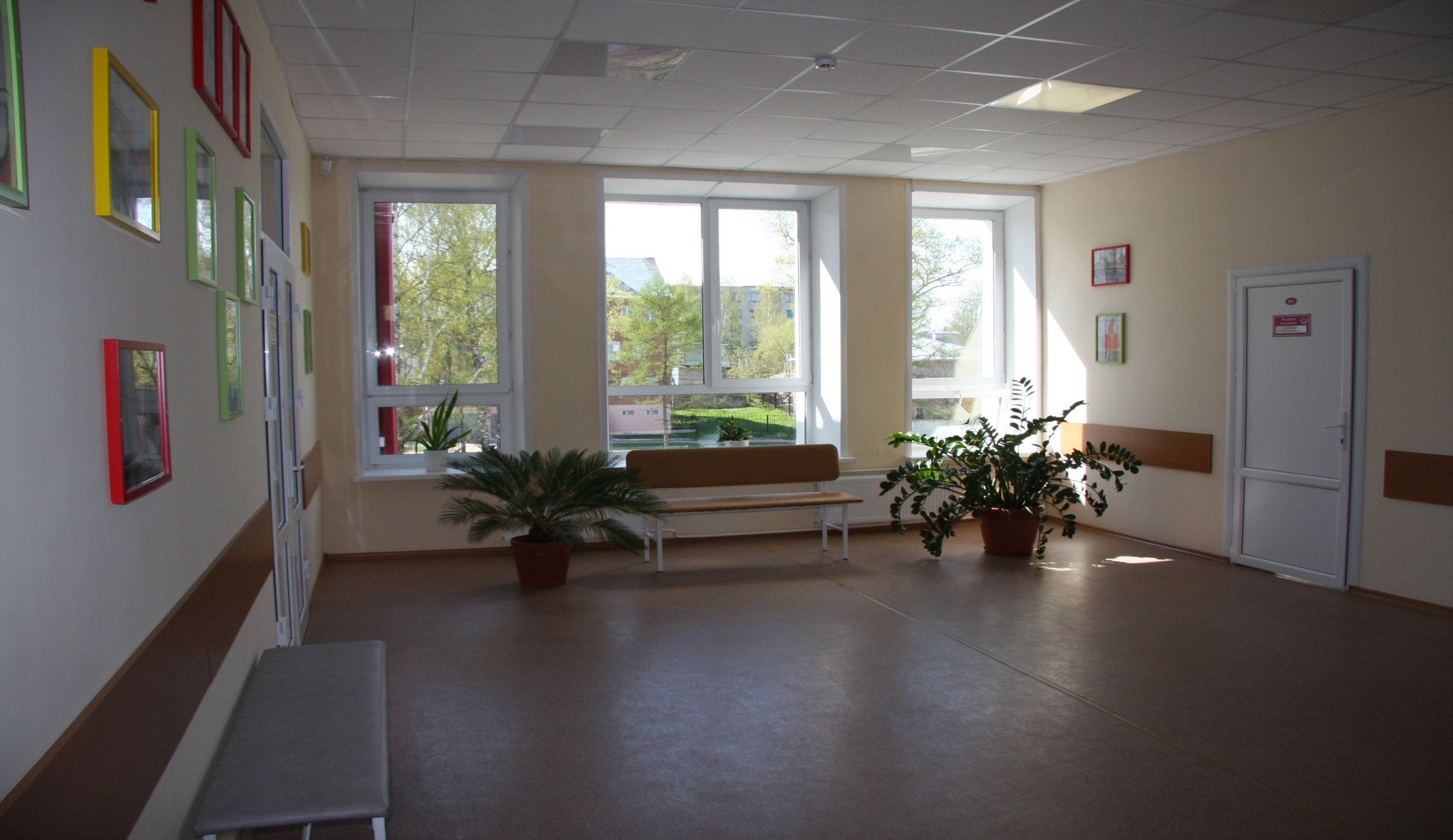 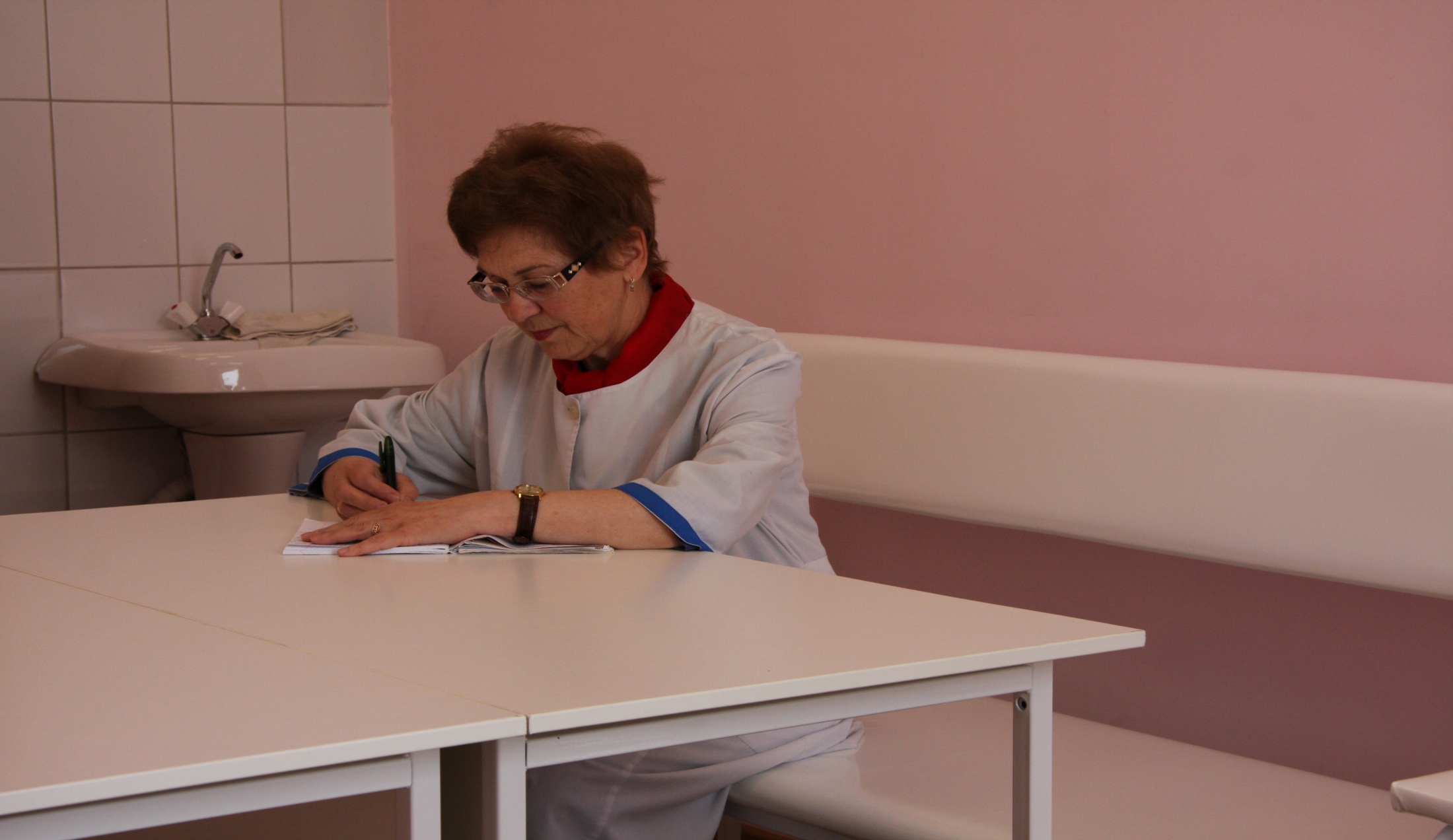 Благоустройство прилегающей территории
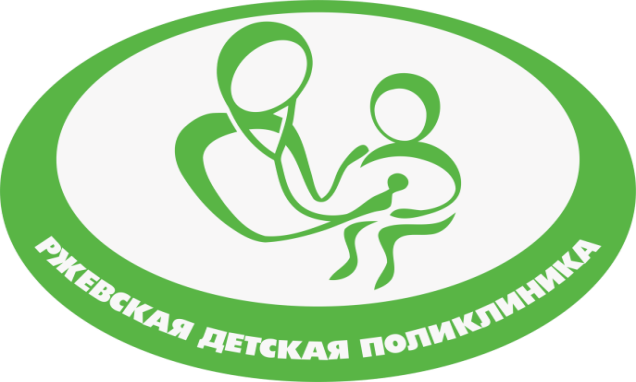 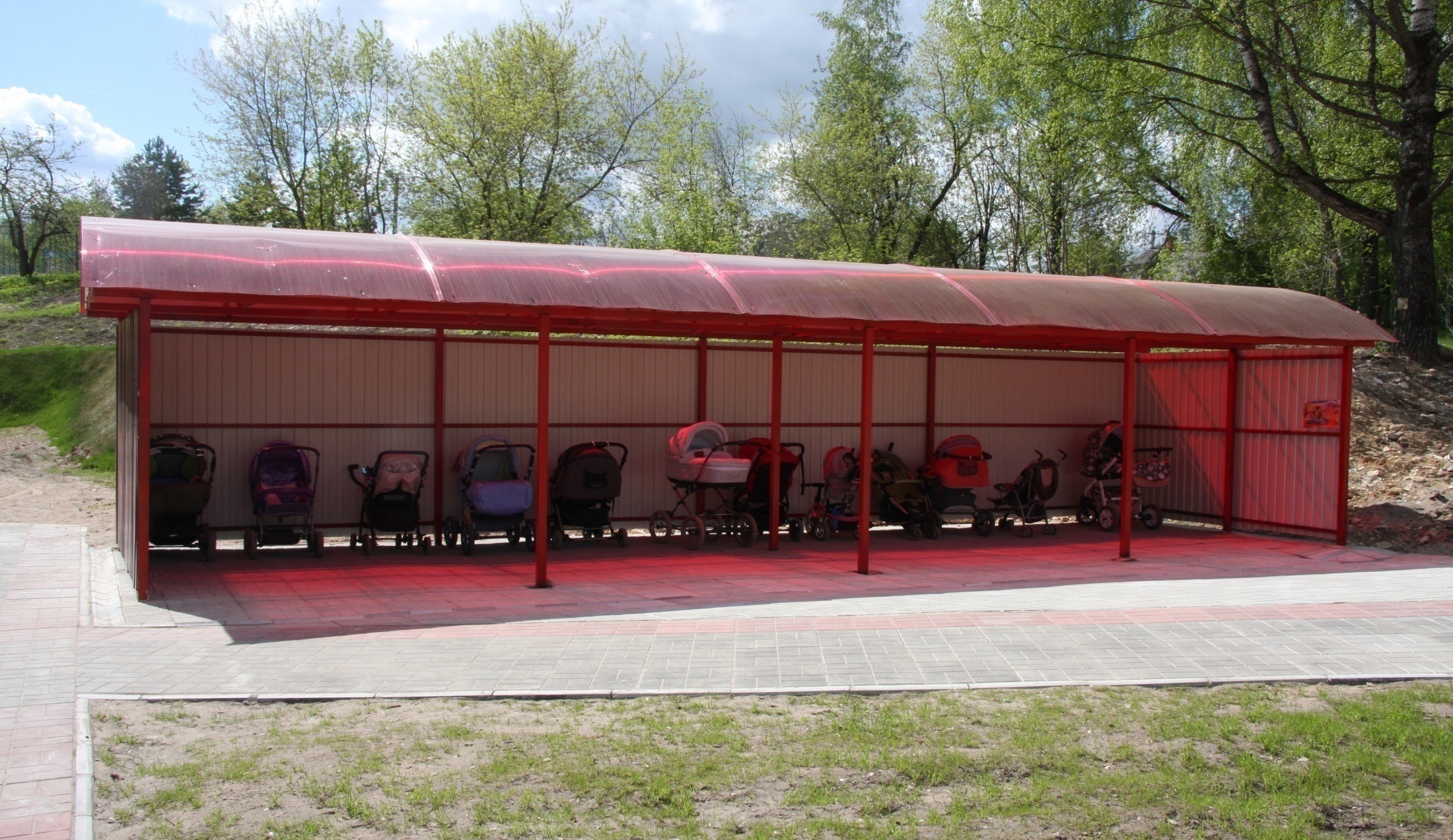 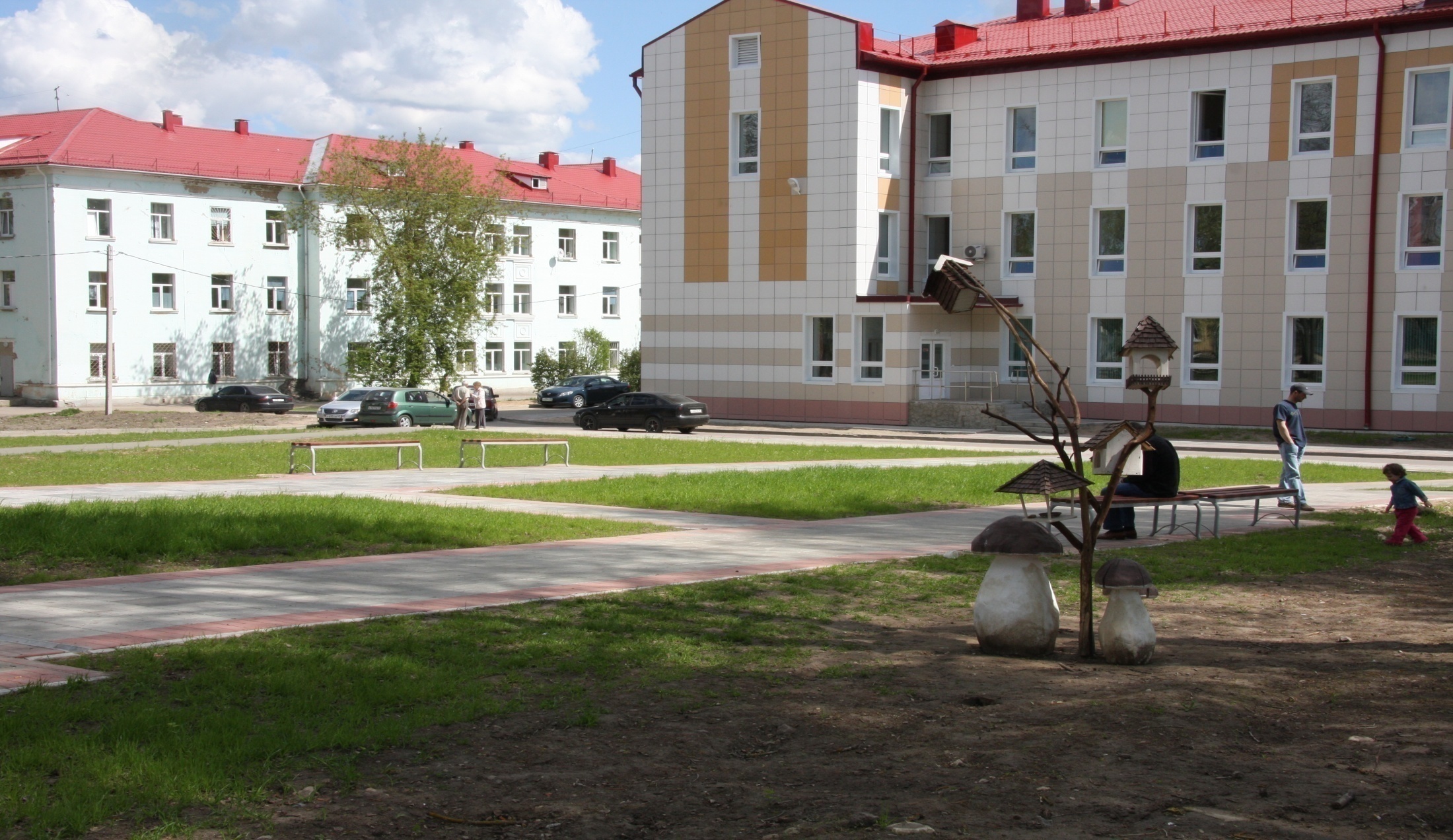 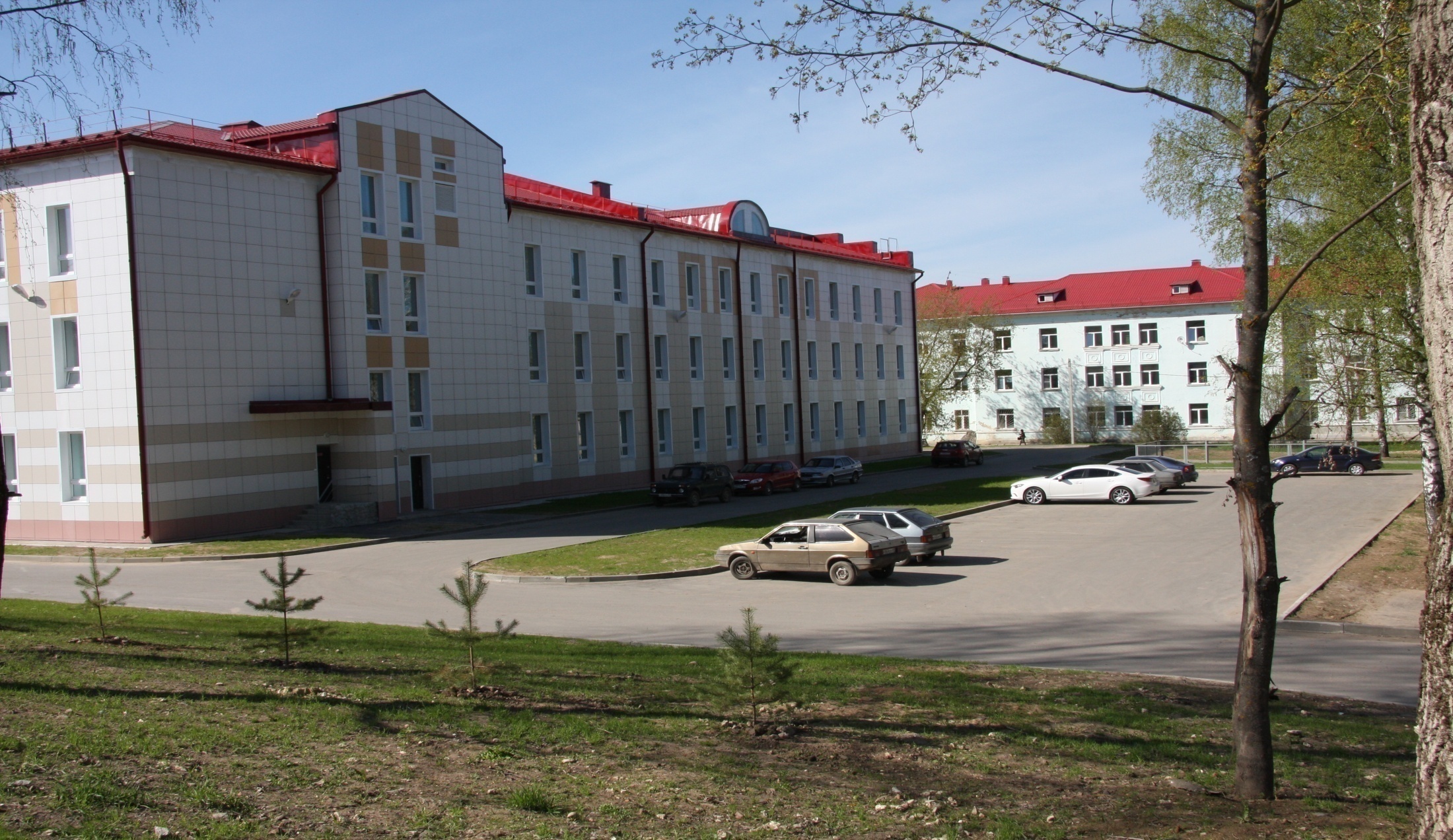 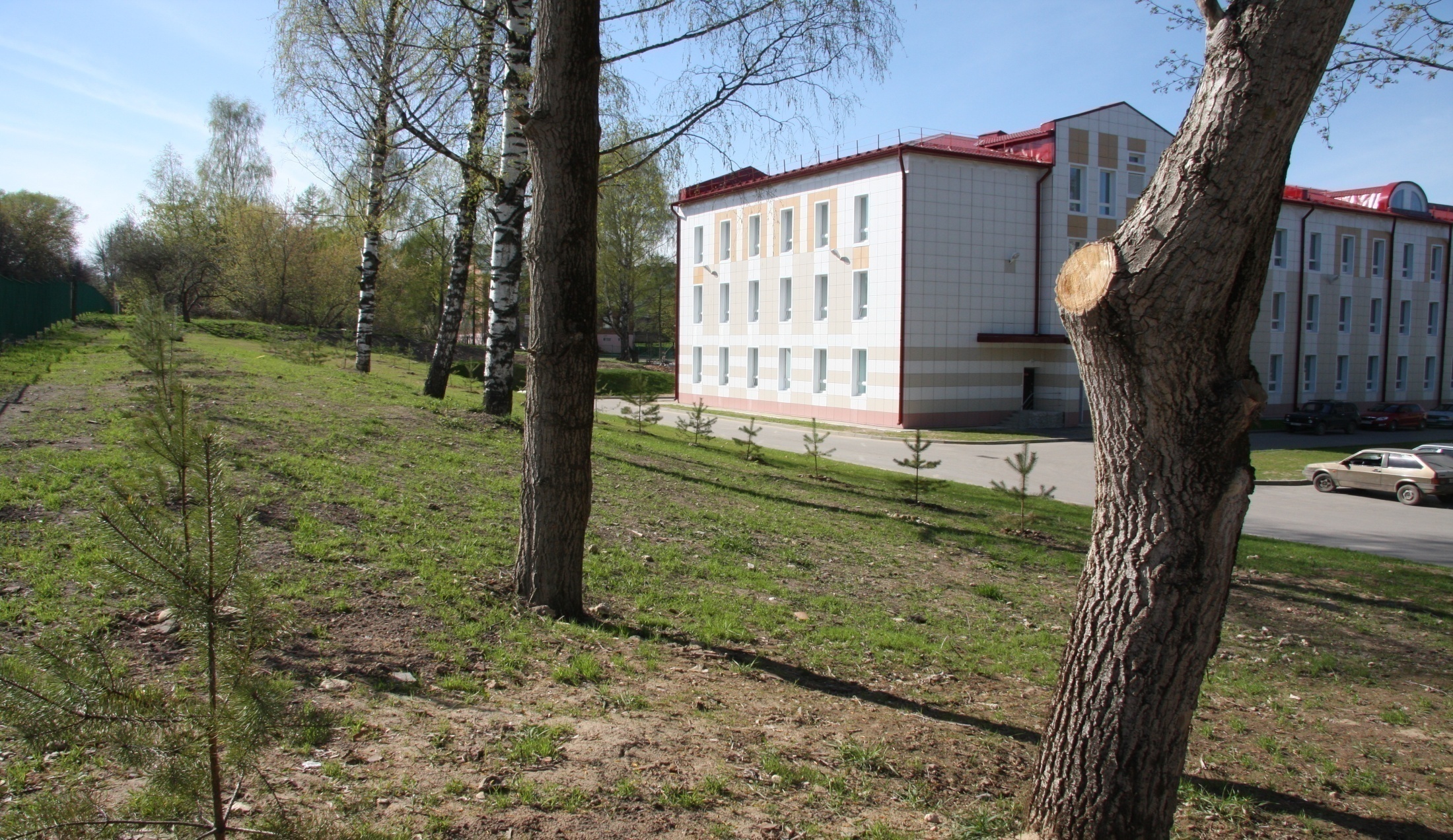 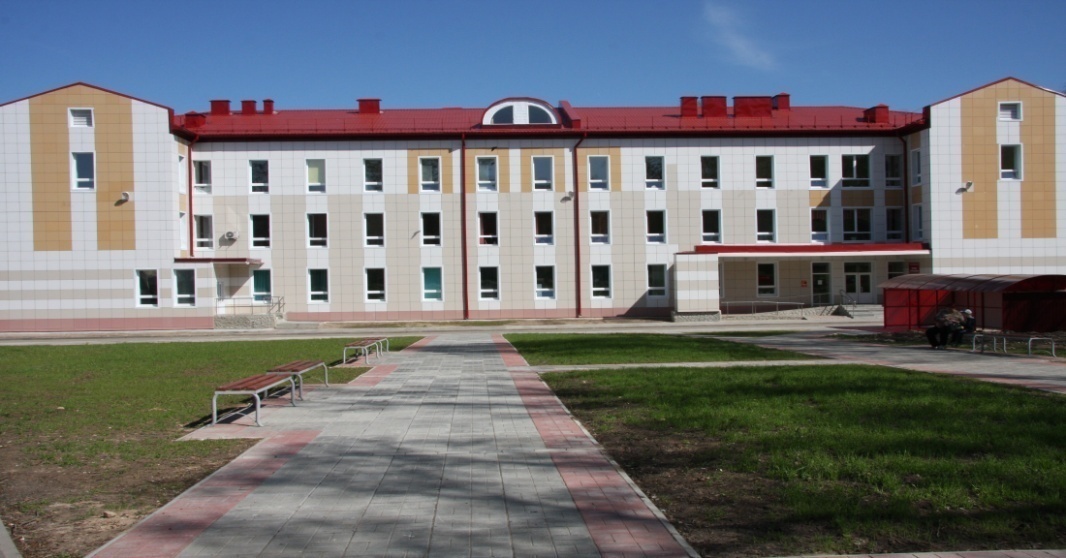 Приглашаем всех в гости